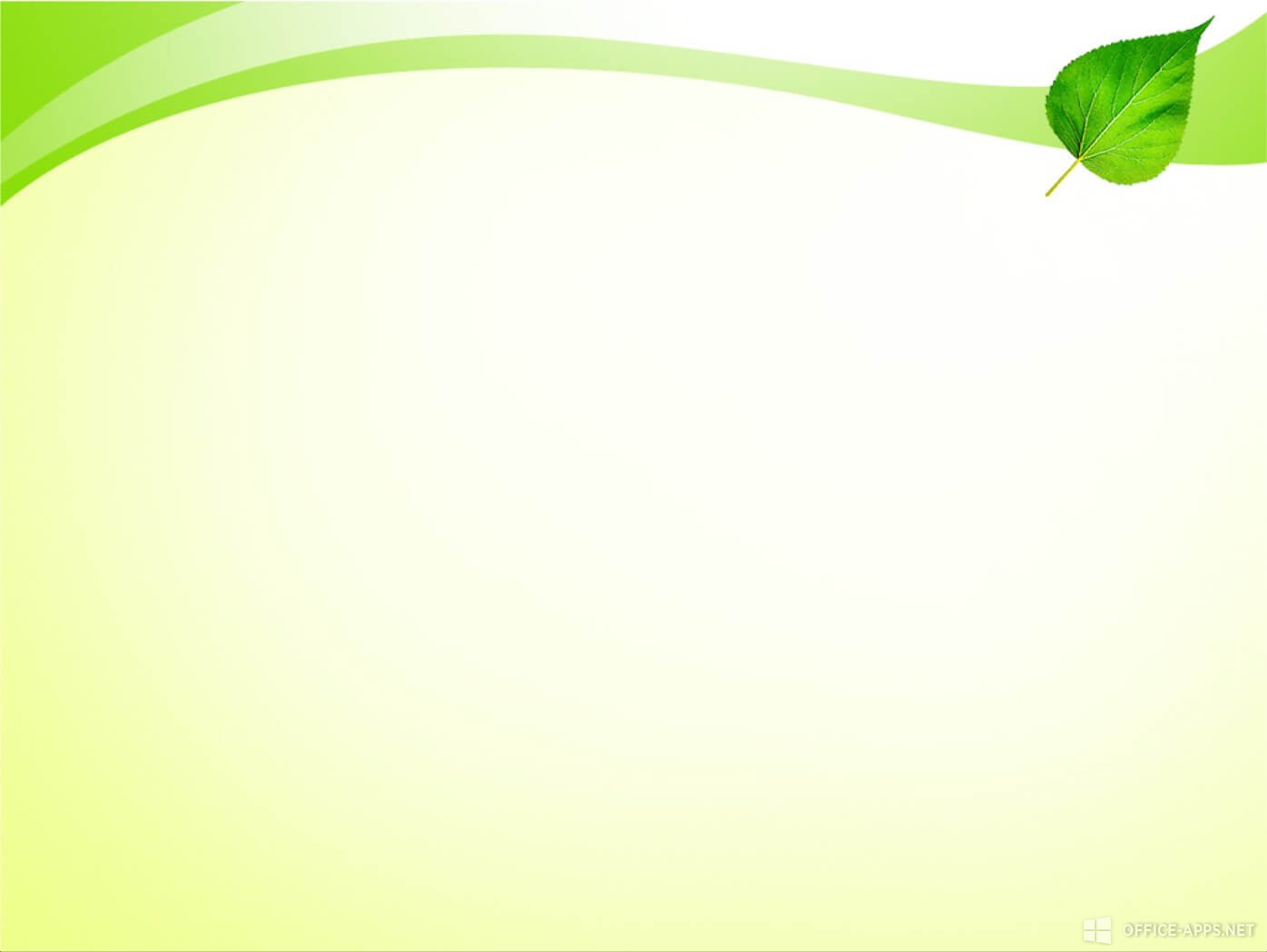 Организуй безопасным свой труд –Дома тебя с нетерпением ждут!
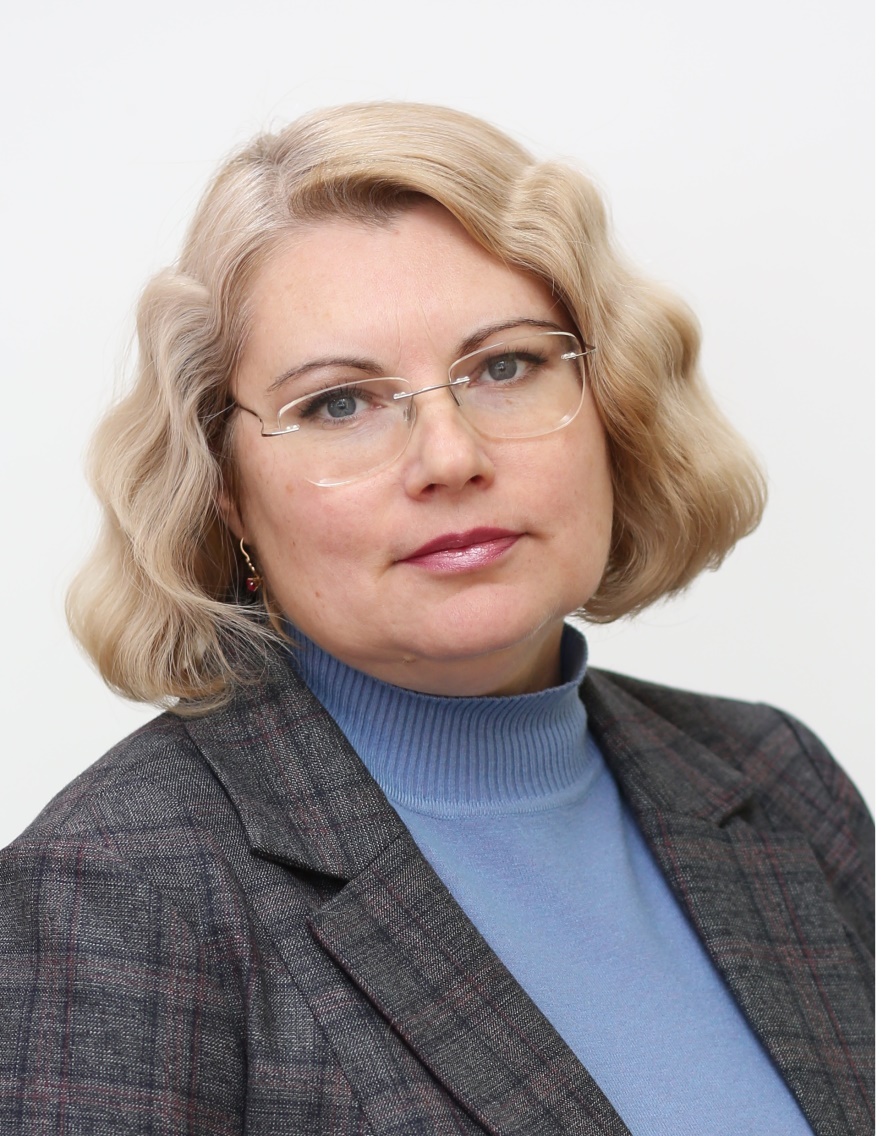 Михеева 
Ирина Васильевна 
избрана внештатным техническим инспектором труда (ВТИТ) Алатырской городской организации Профсоюза работников народного образования и науки РФ   в  2010 году.
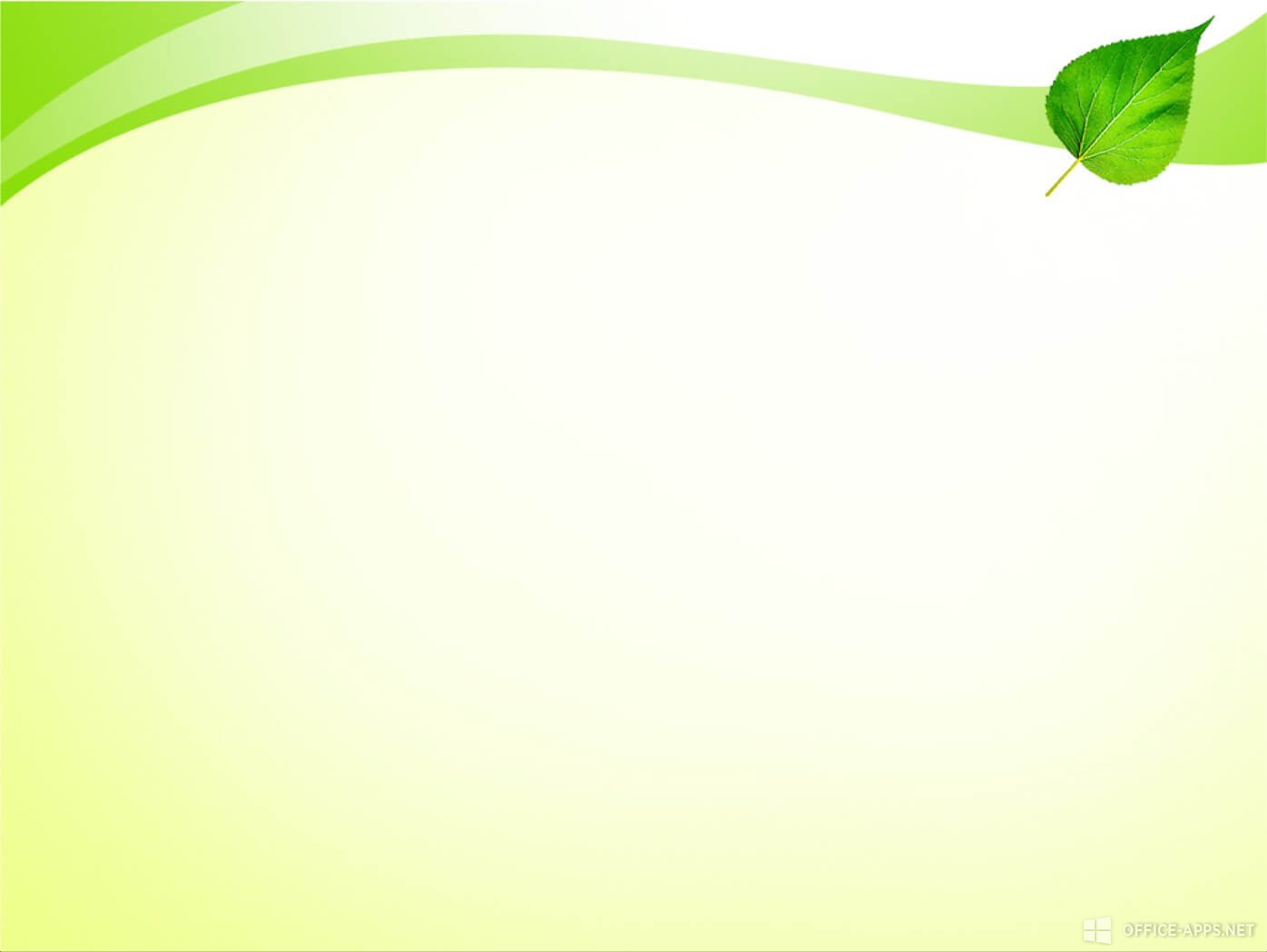 Совмещает должность руководителя муниципального бюджетного дошкольного образовательного учреждения «Детский сад № 5 «Березка» города Алатыря Чувашской Республики с ответственной миссией по организации работы в области охраны труда  и пропаганде безопасной деятельности в образовательных организациях.
 Выполняет главную задачу: совместными усилиями ВТИТ и профсоюзного комитета добиваться выполнения действующего законодательства по охране труда с целью создания безопасных условий для всех участников образовательного процесса.
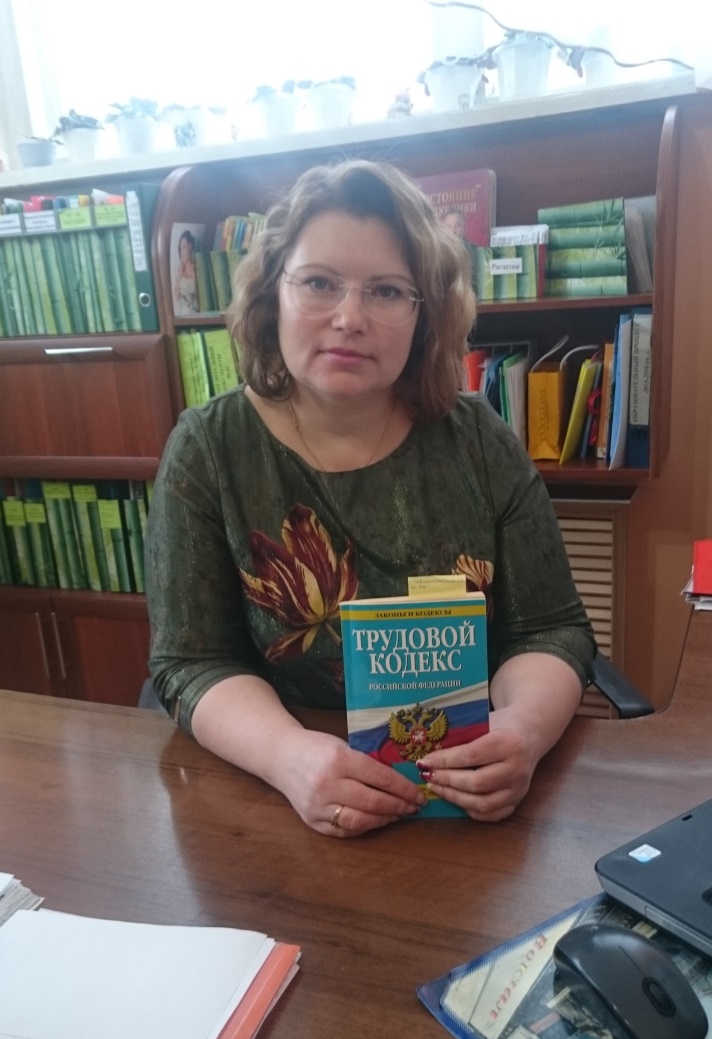 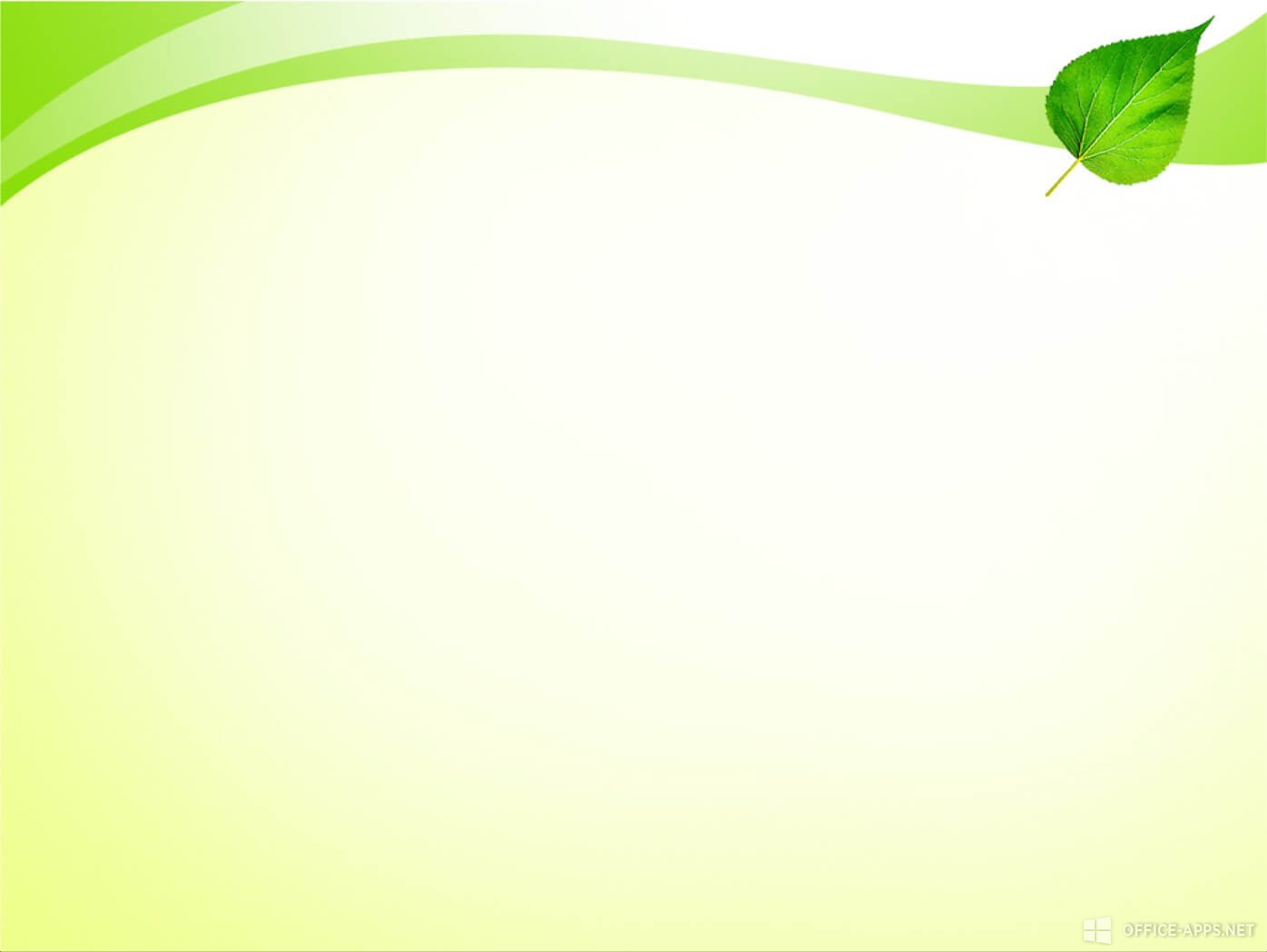 Наши вдохновители и наставникиПод руководством чуткого и  грамотного главного технического инспектора труда  Чувашской республиканской организации Профсоюза Лукшина В.Н.  и его последователя Архипова В.А. обучаемся сами и обучаем других.
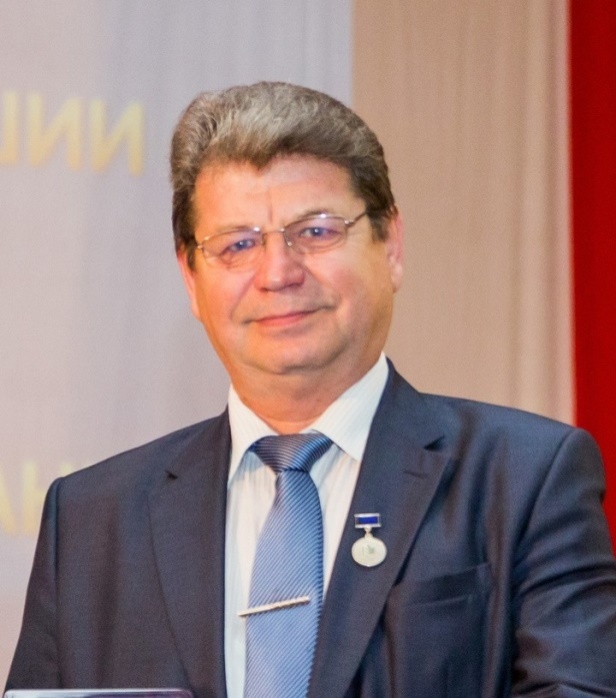 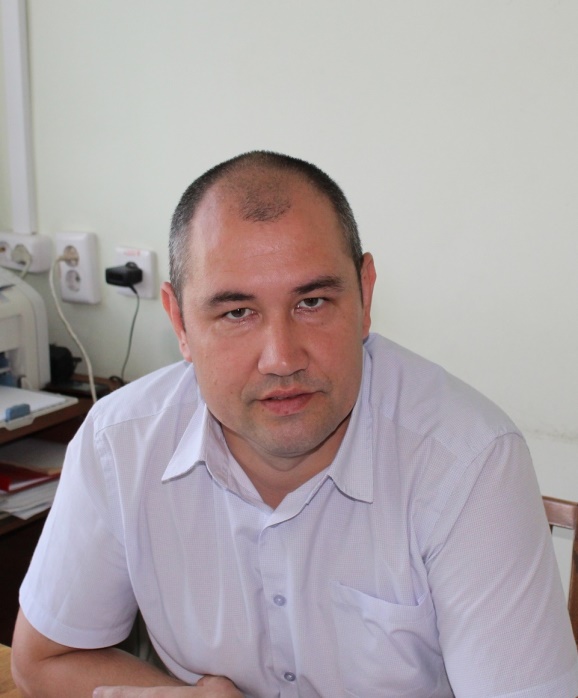 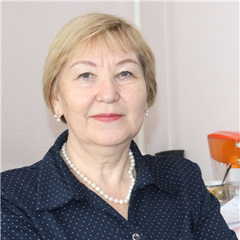 Председатель городской организации Общероссийского Профсоюза образования
 Валентина Тимофеевна Маркелова
Главный технический инспектор труда Чувашской республиканской организации Профсоюза работников народного образования и науки РФ 
Венегдит Николаевич Лукшин
Главный технический инспектор труда Валерий Анатольевич Архипов
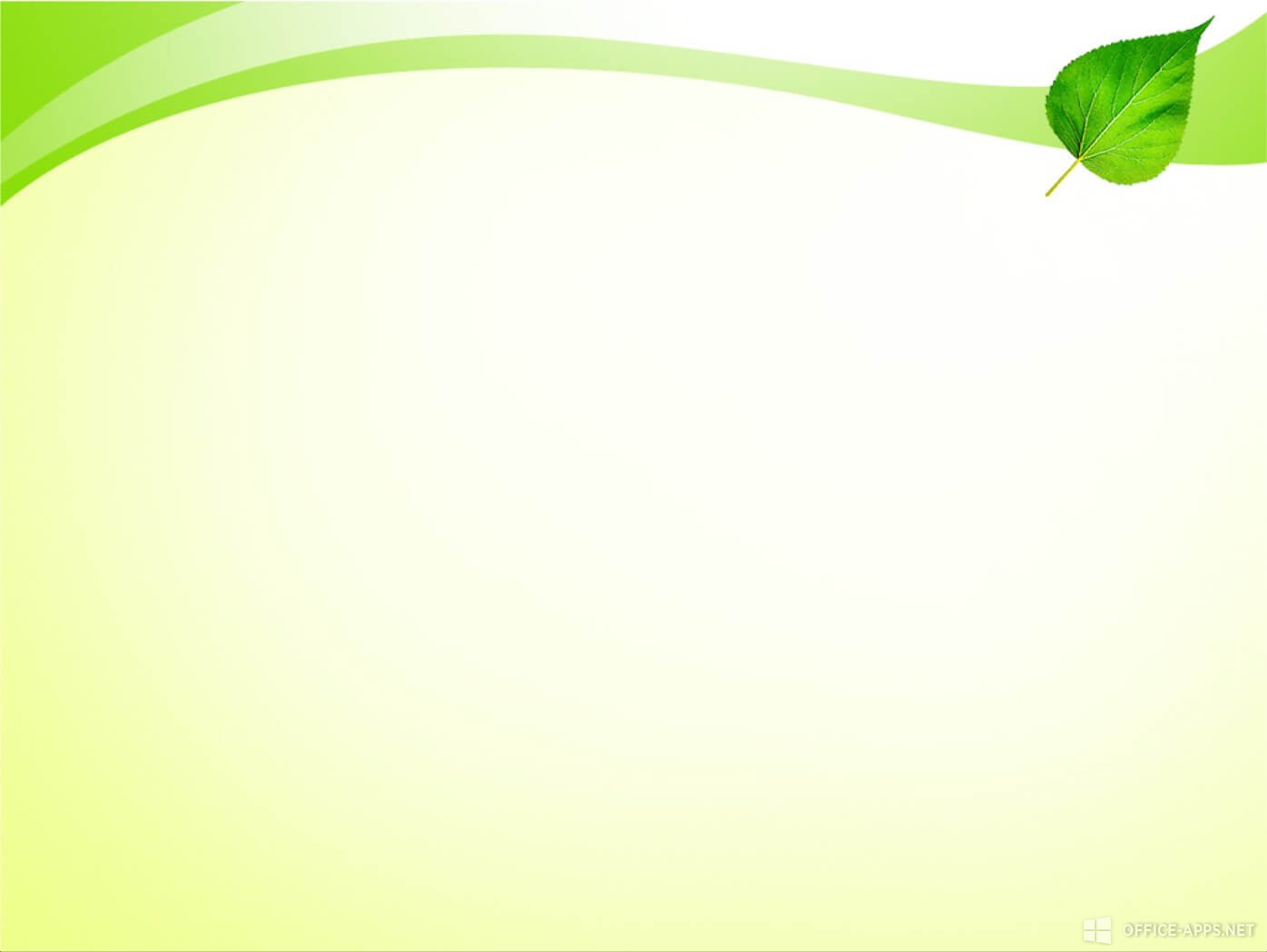 Семинар-совещание внештатных инспекторов
 по охране труда Чувашской республиканской организации Общероссийского Профсоюза образования на тему:
«Стресс на рабочем месте: коллективный вызов».
2016г.
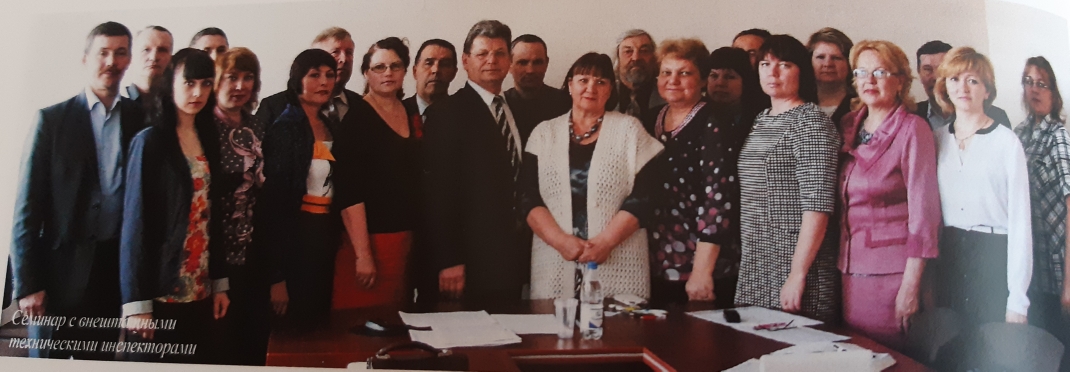 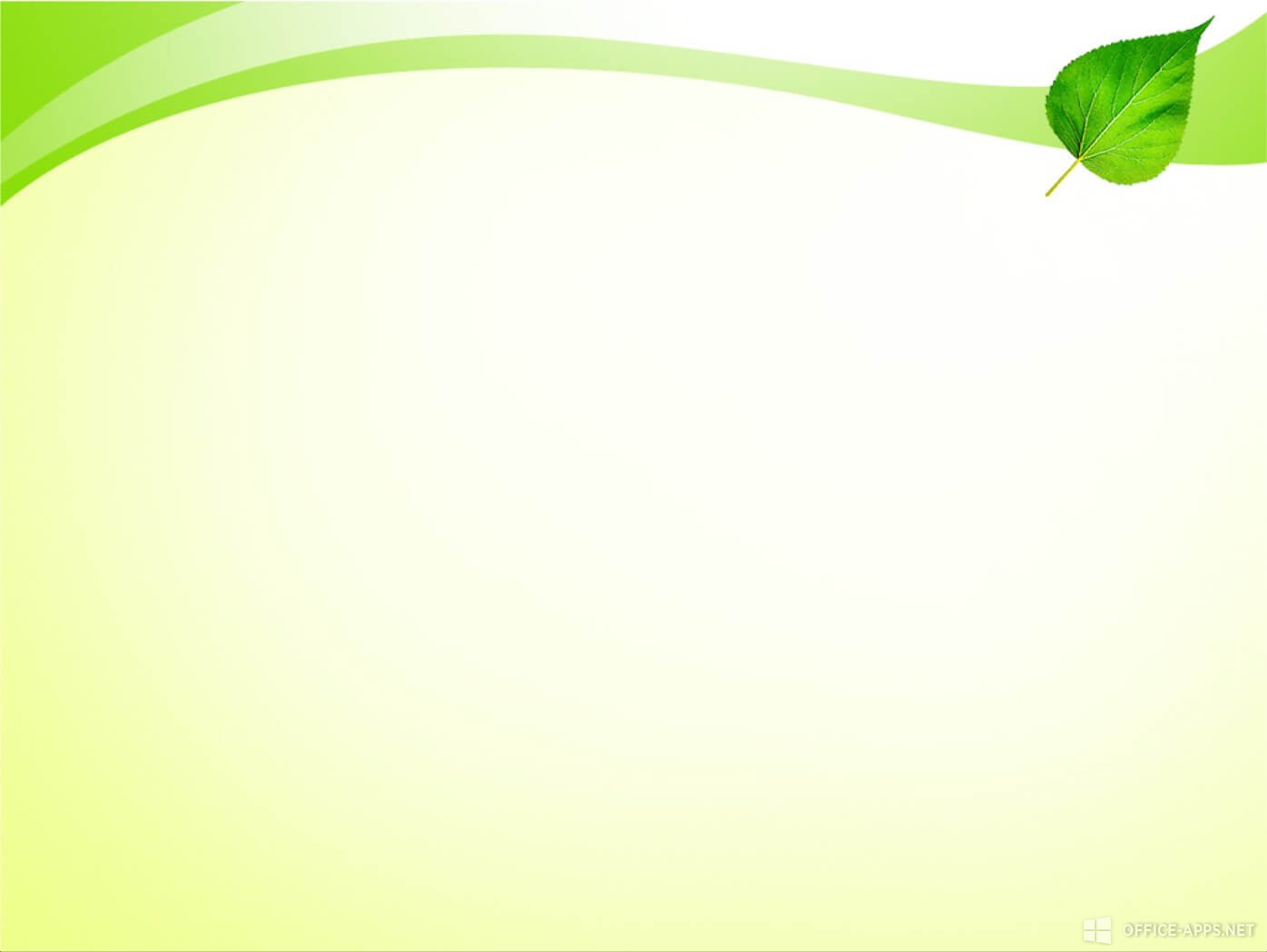 Обучение  внештатных инспекторов по охране труда Чувашской республиканской организации Общероссийского Профсоюза образования на республиканском семинаре  на тему«Охрана труда и будущее сферы труда» 2019г.
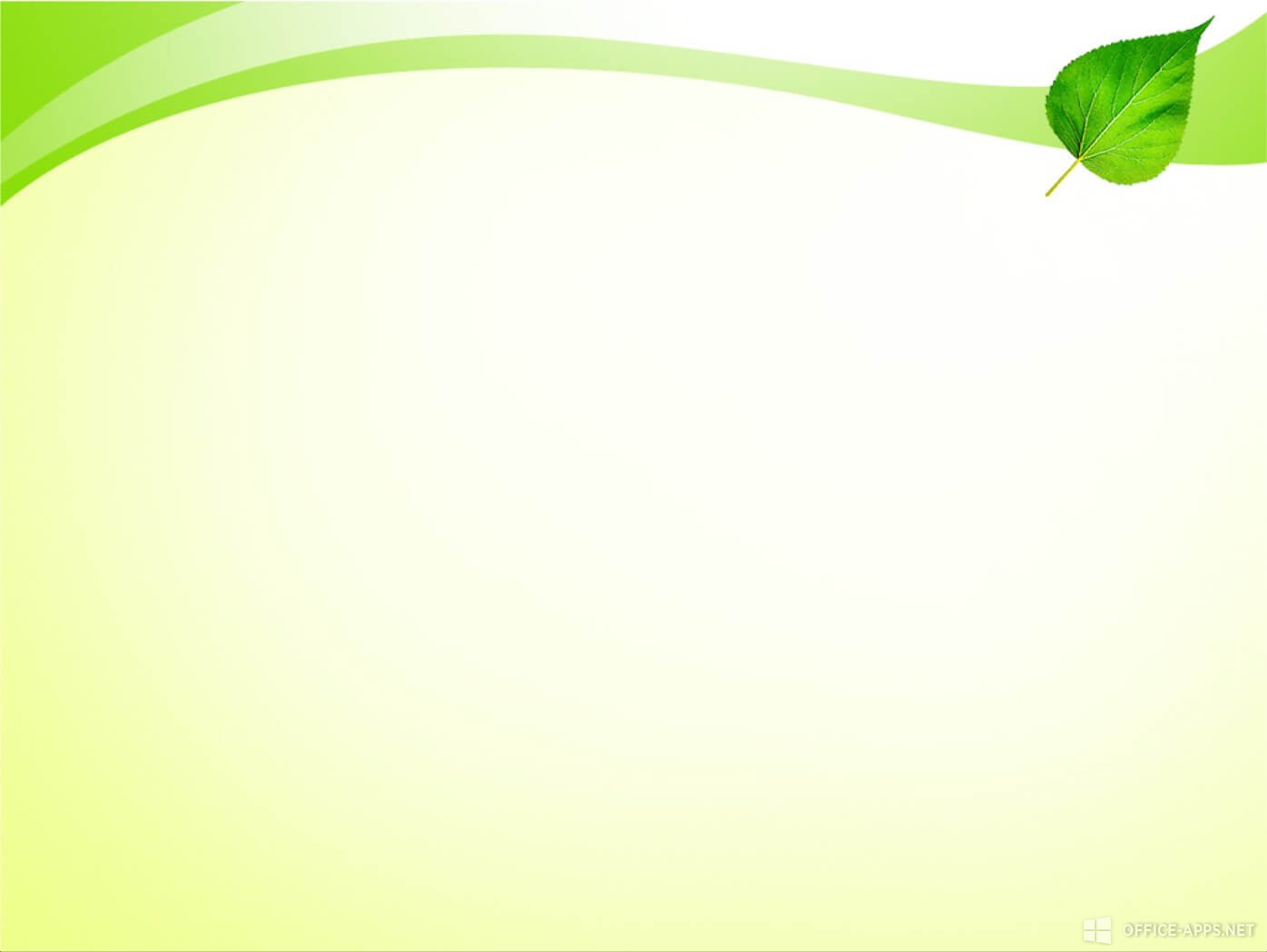 Семинар внештатных инспекторов по охране труда Чувашской республиканской организации Общероссийского Профсоюза образования на тему: «Осуществление контроля за состоянием зданий и сооружений образовательных организаций»
2021 г.
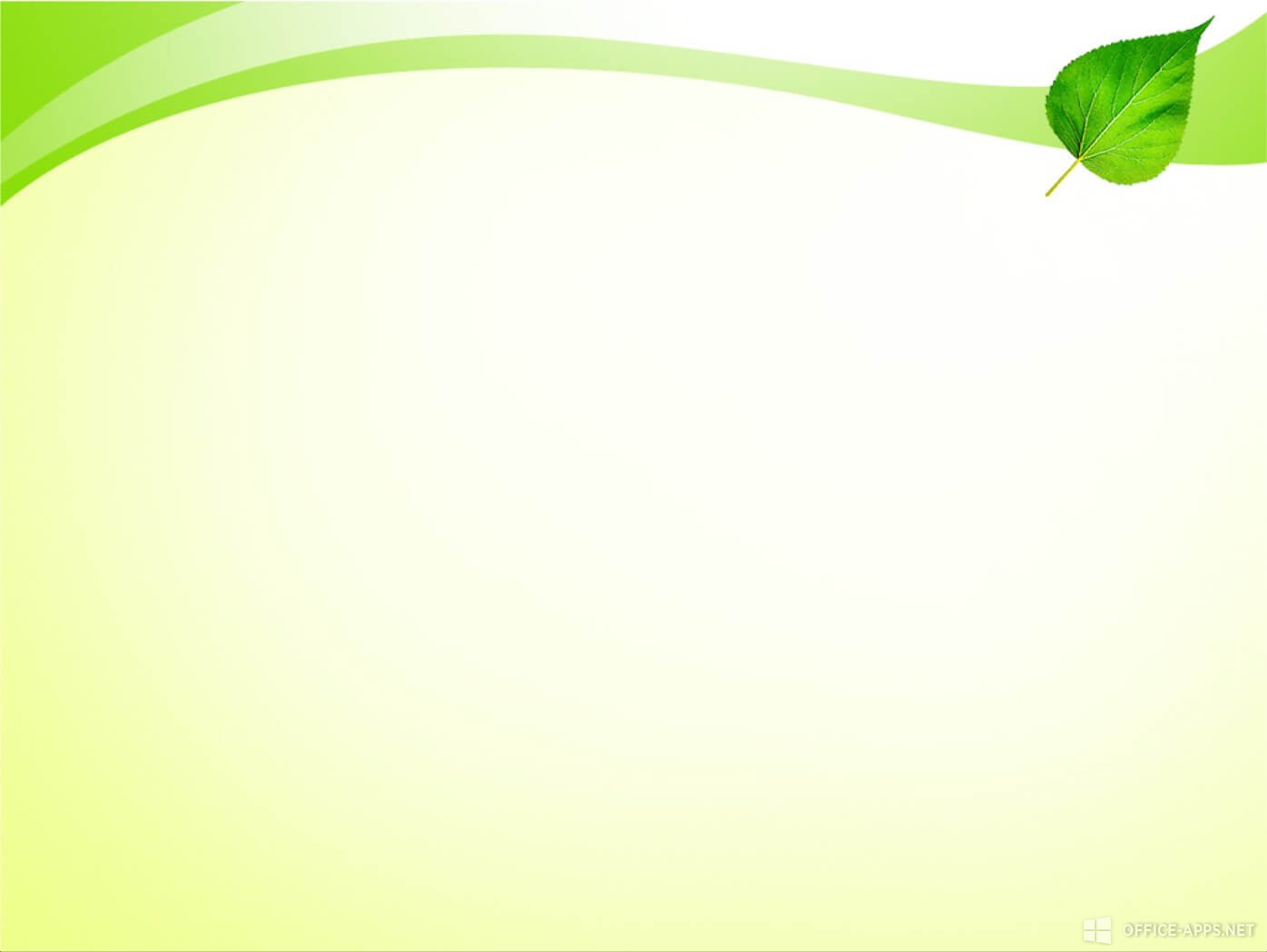 Опыт   наставников и коллег, полученные на семинарах знания  активно внедряются  и распространяются среди уполномоченных по охране труда первичных профсоюзных организаций, руководителей образовательных учреждений и других  ответственных и заинтересованных лиц.  
На базе МБДОУ «Детский сад № 5 «Березка» города Алатыря Чувашской Республики проводятся ежегодные расширенные семинары, совещания, встречи разного формата.
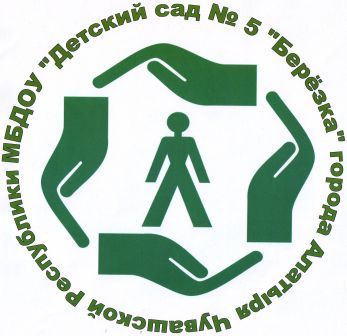 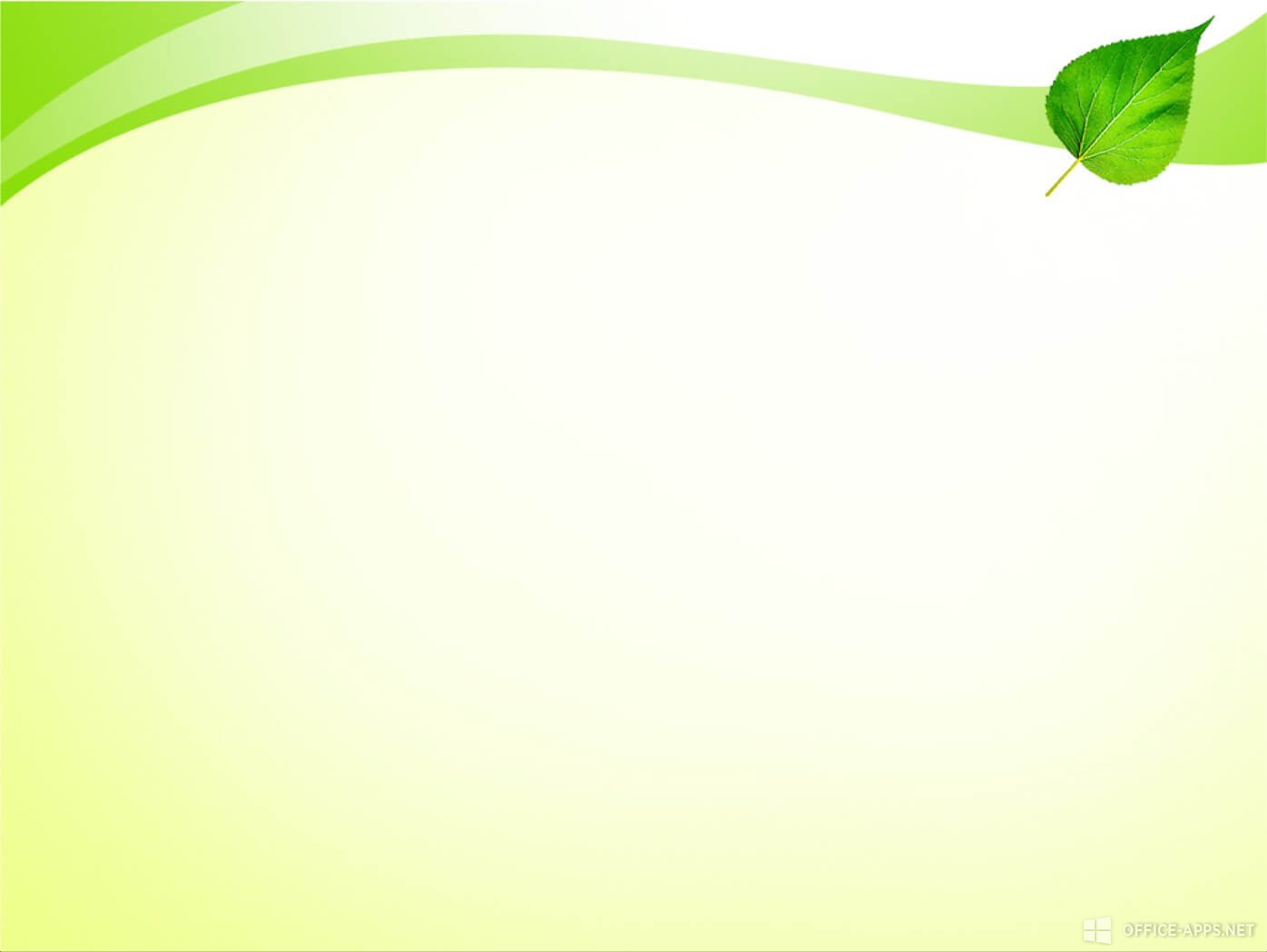 Семинар для  уполномоченных по ОТ и председателей ППО  на тему:   «Оптимизация сбора и использования данных по охране труда»        2016г.
-
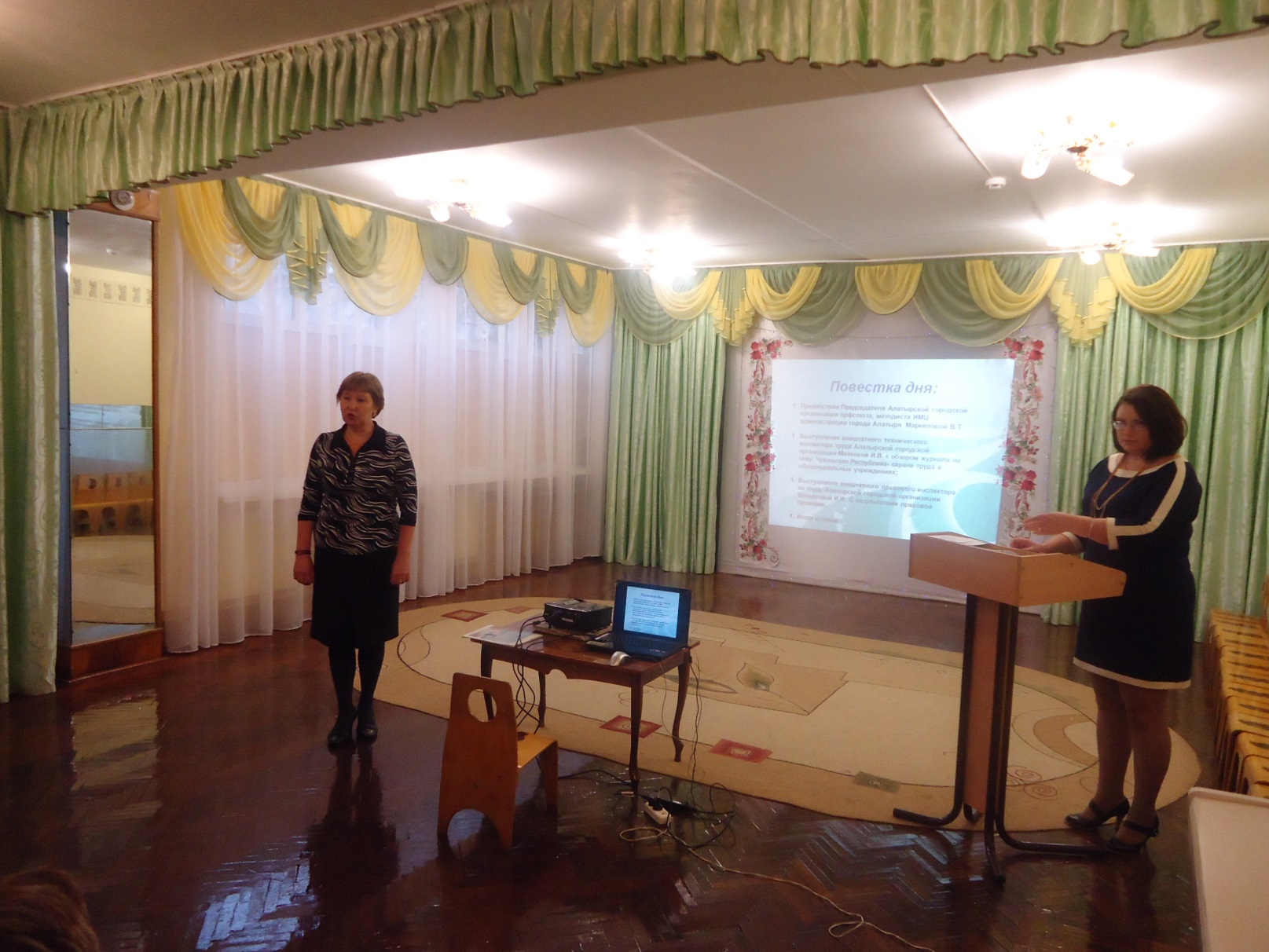 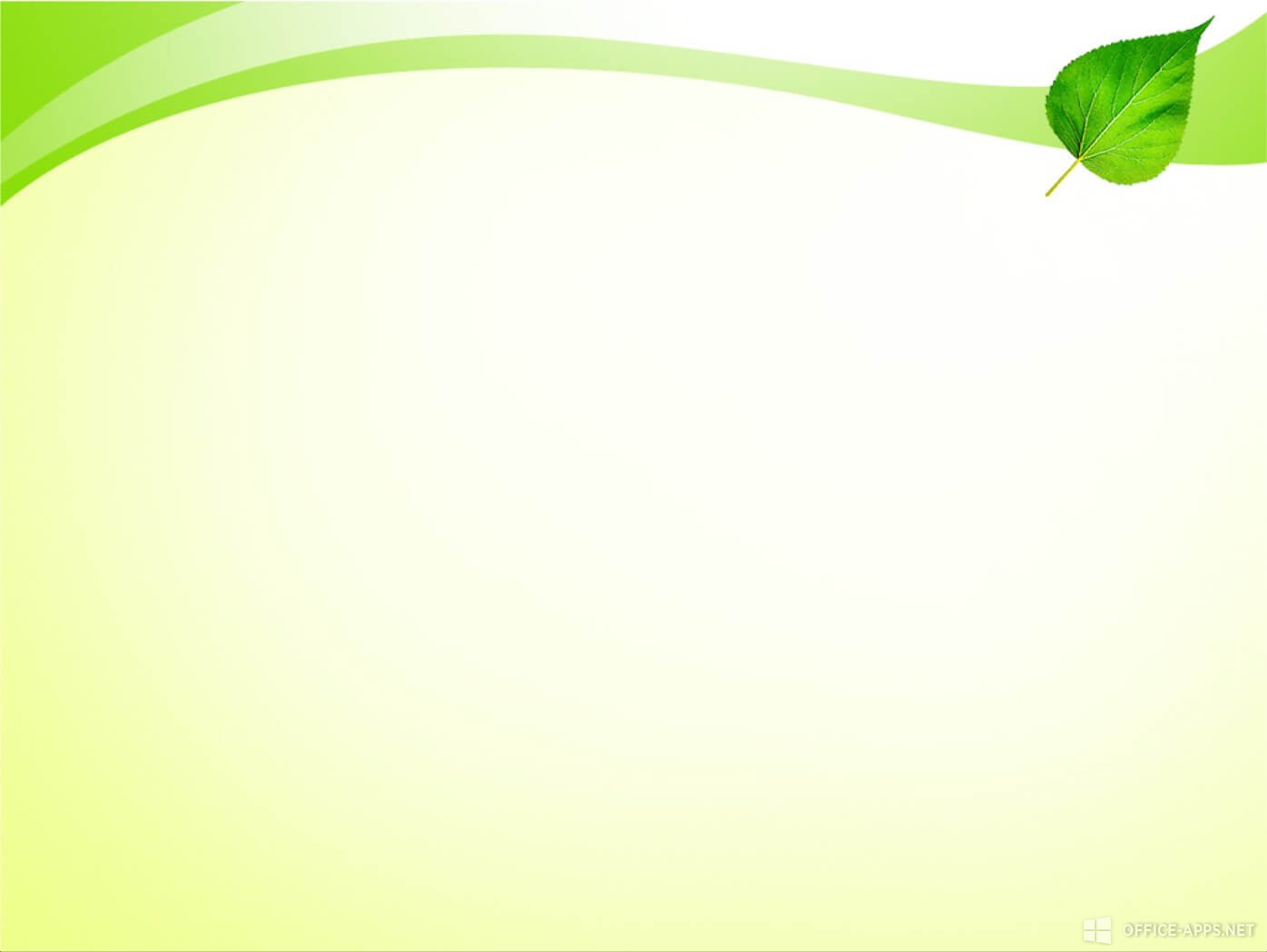 Семинар – совещание для уполномоченных по ОТ, председателей ППО и руководителей ОО
 на тему:
 « Повышение знаний профсоюзного актива по вопросам охраны труда»
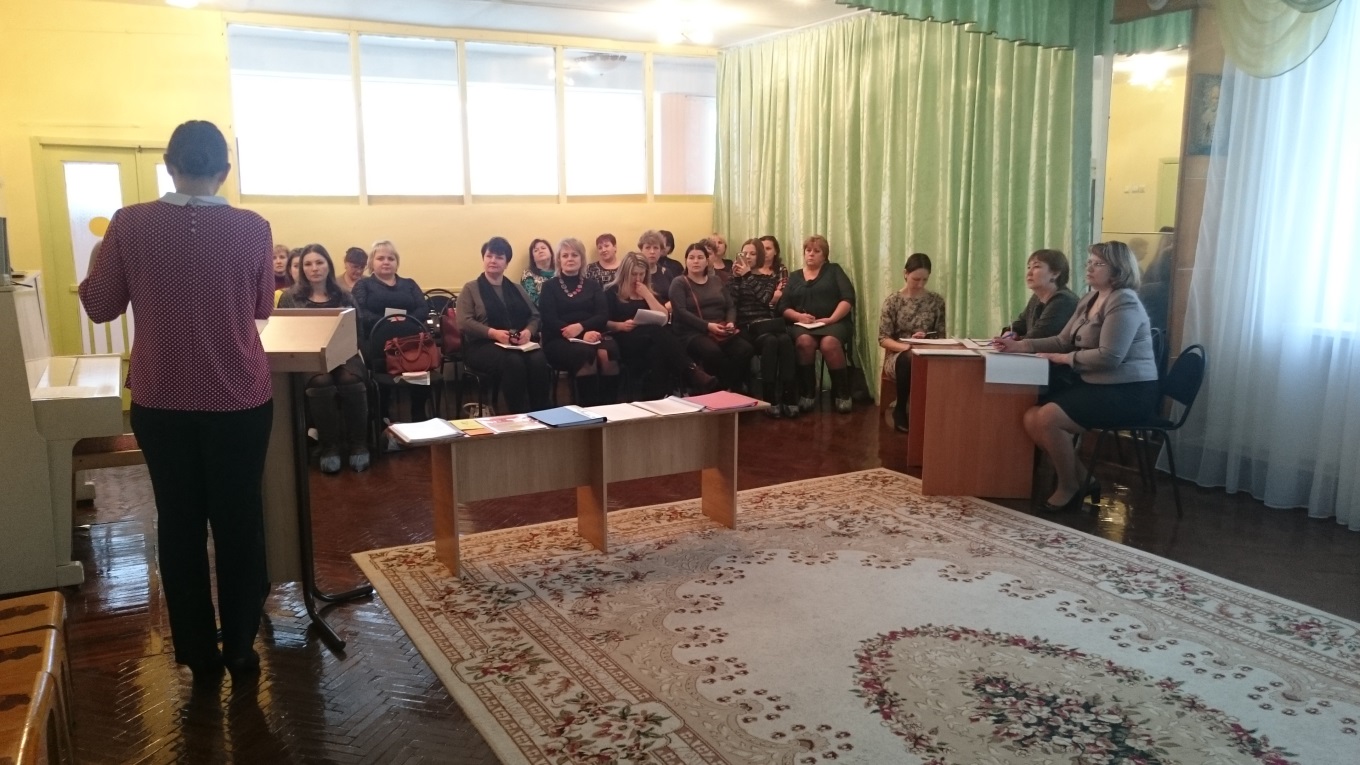 февраль 2019г.
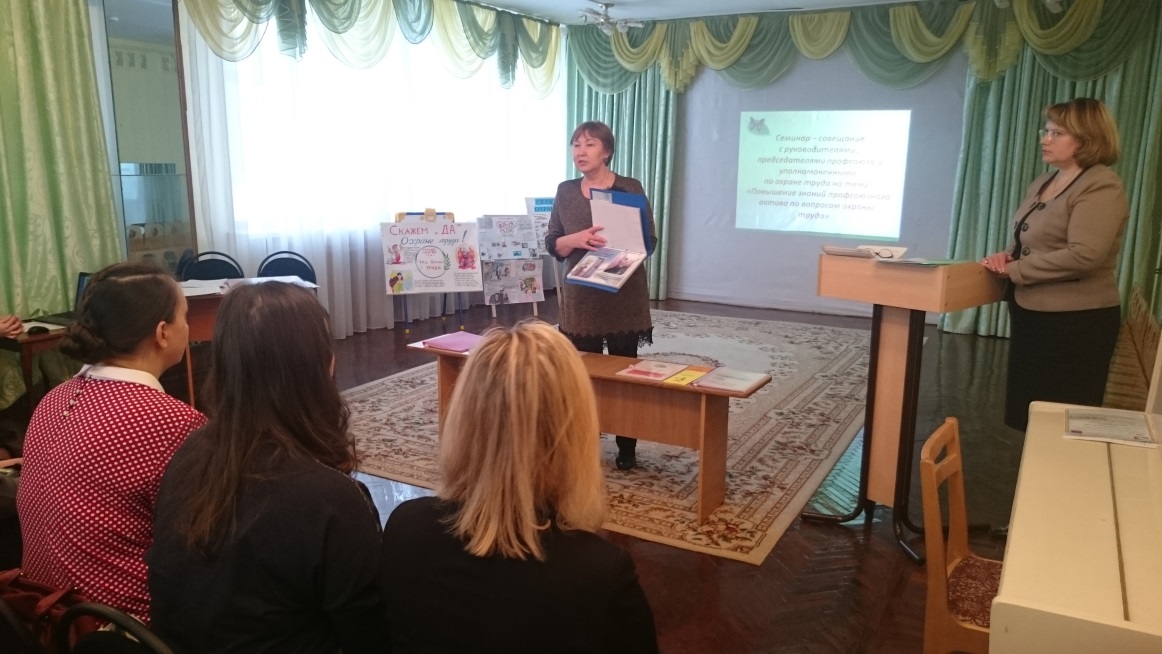 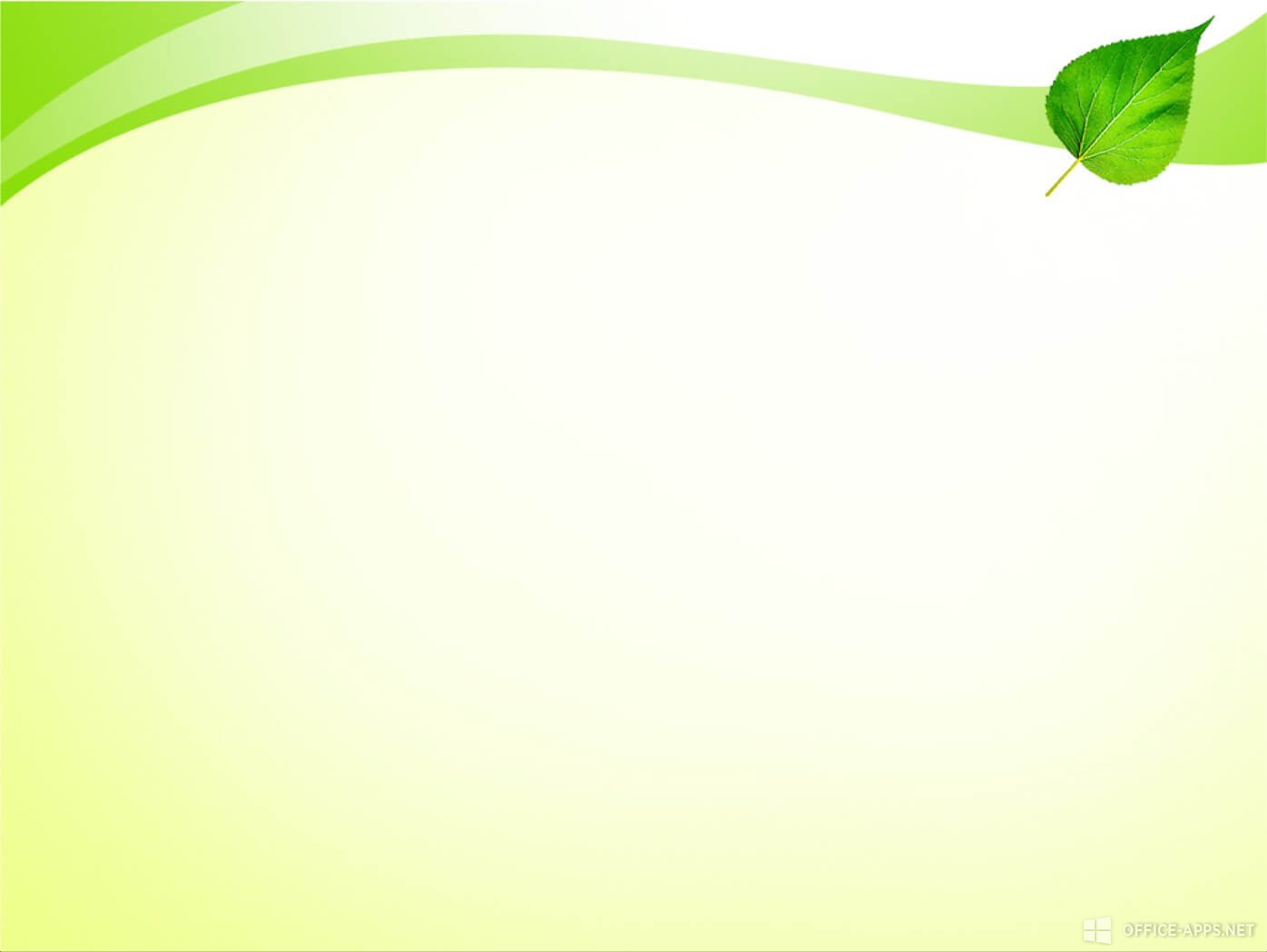 Практика взаимодействия с уполномоченными по охране труда, председателями профкома и руководителями образовательных организаций
Обмен опытом работы уполномоченных по ОТ на семинаре для уполномоченных по ОТ и председателей первичных организаций профсоюза
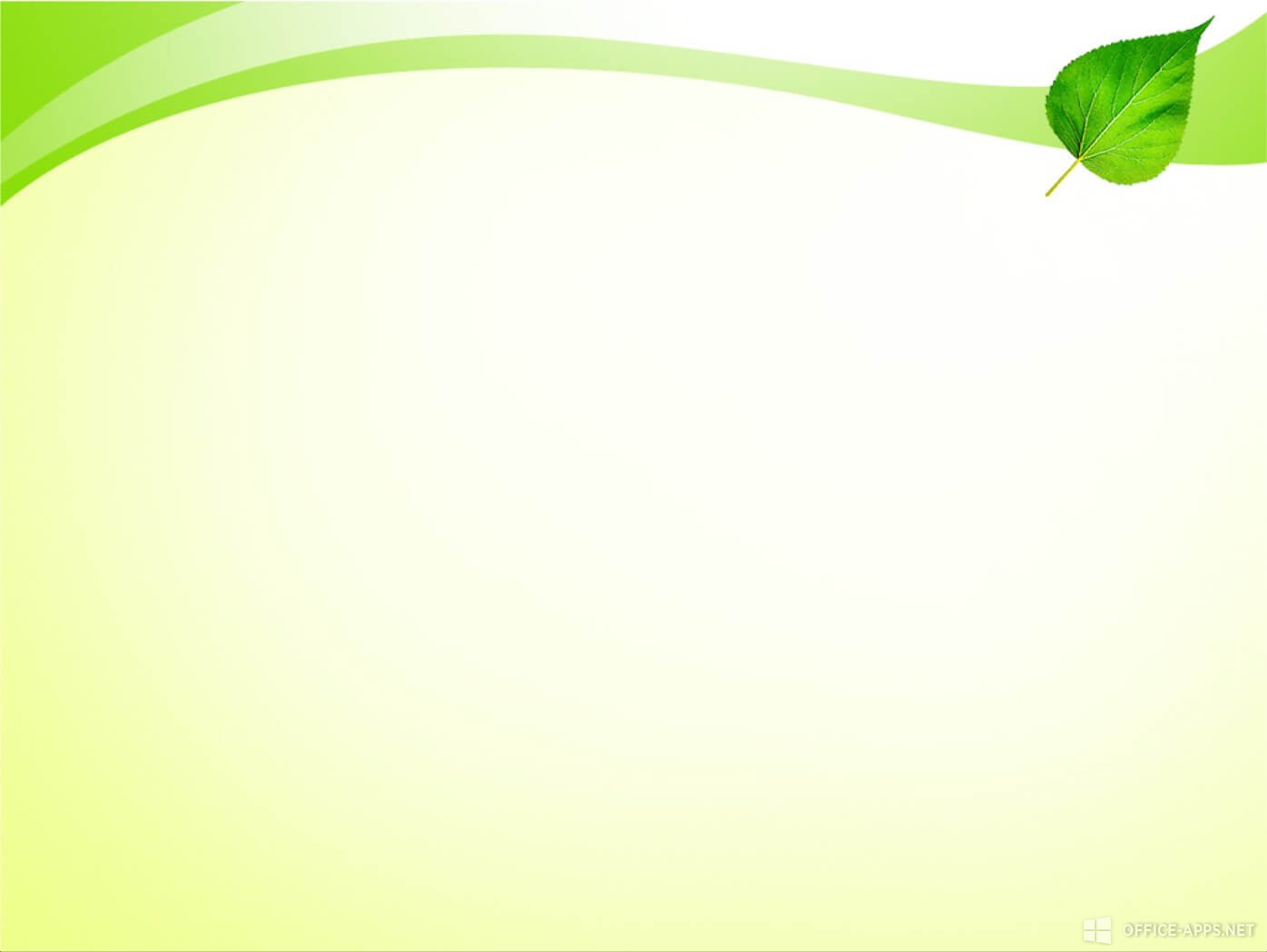 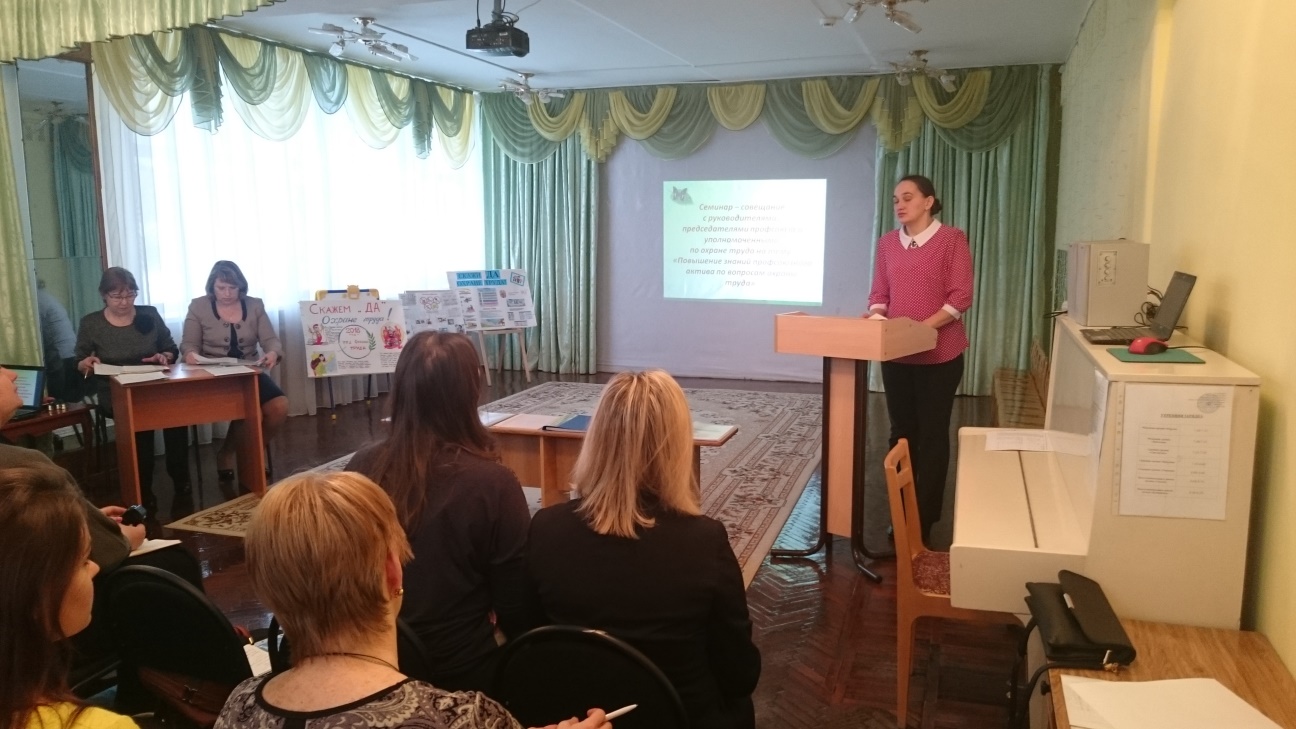 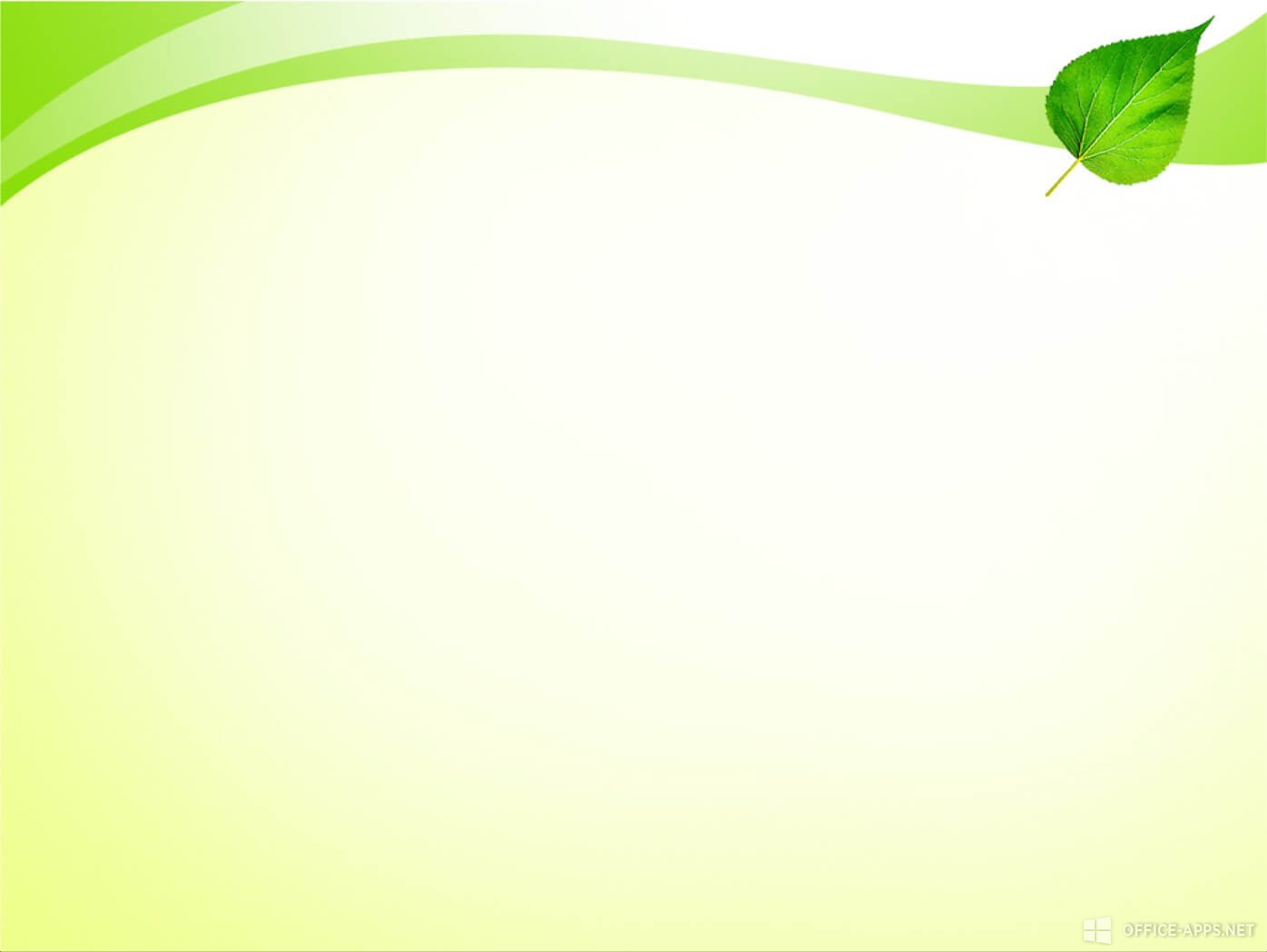 Награждения за результативную работу уполномоченных по ОТ
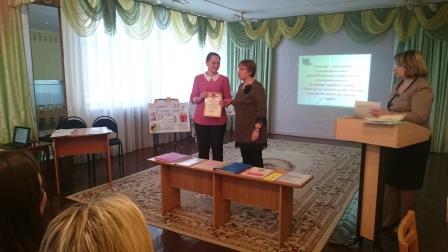 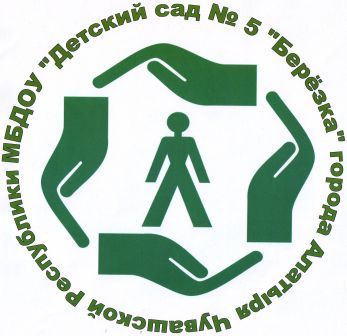 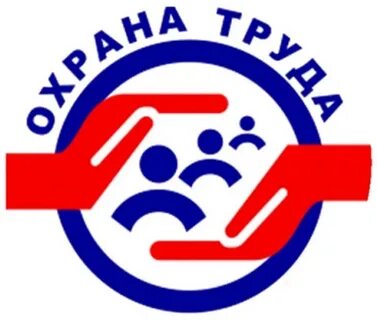 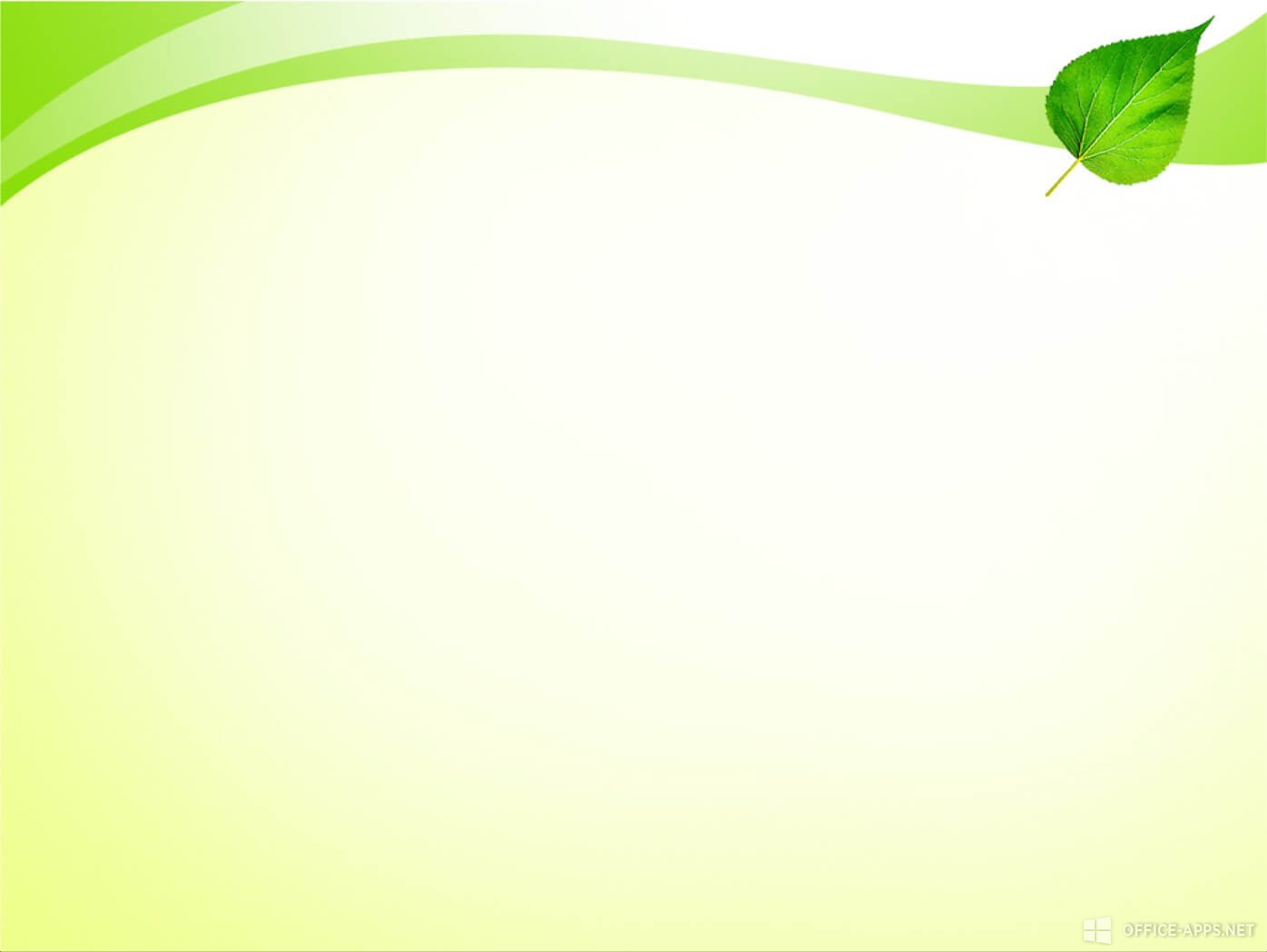 Проведение общепрофсоюзной тематической проверки безопасности и охраны труда при проведении занятий по физической культуре и спортом в образовательных организациях города Алатыря. Ноябрь 2021г.
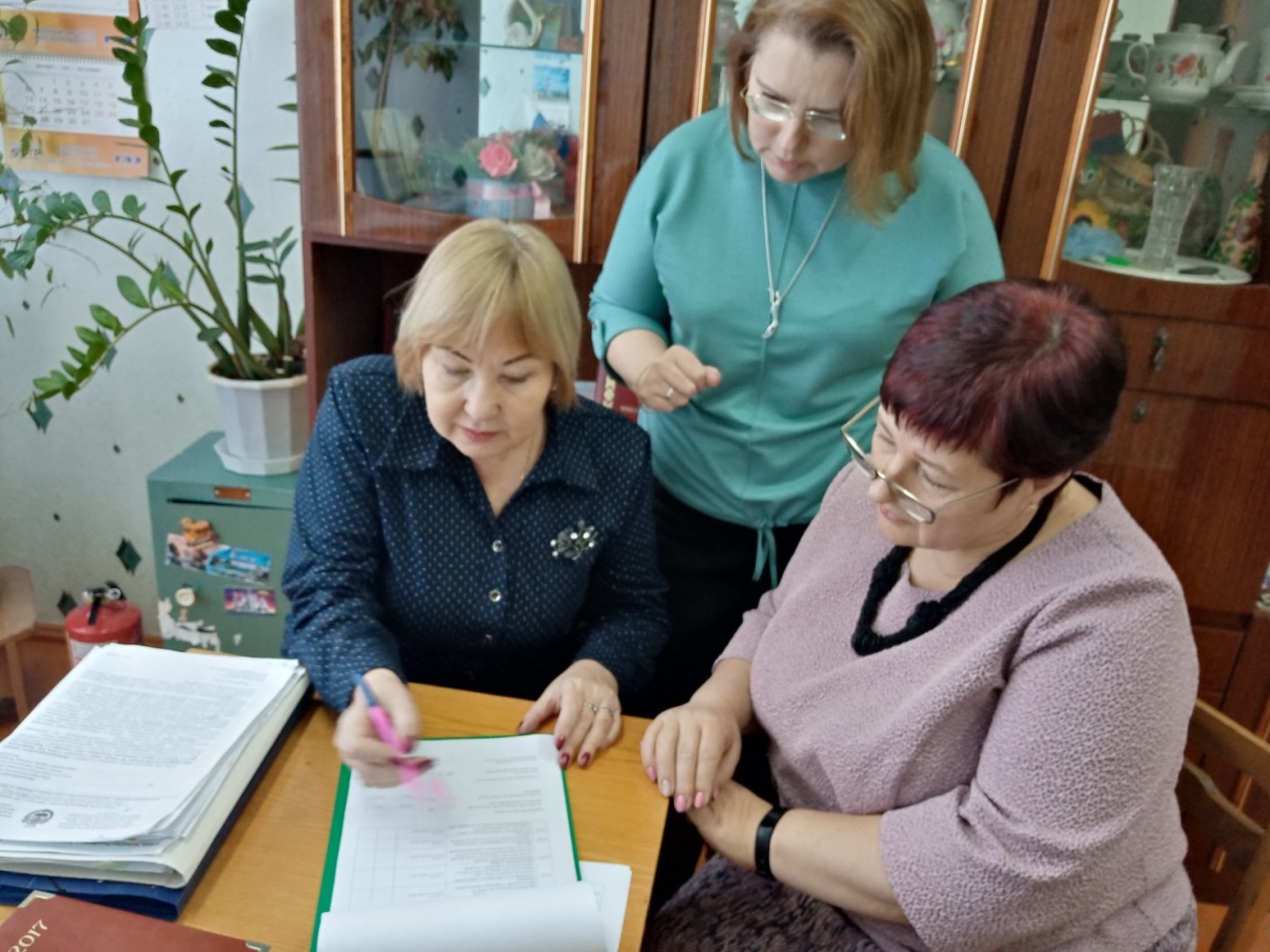 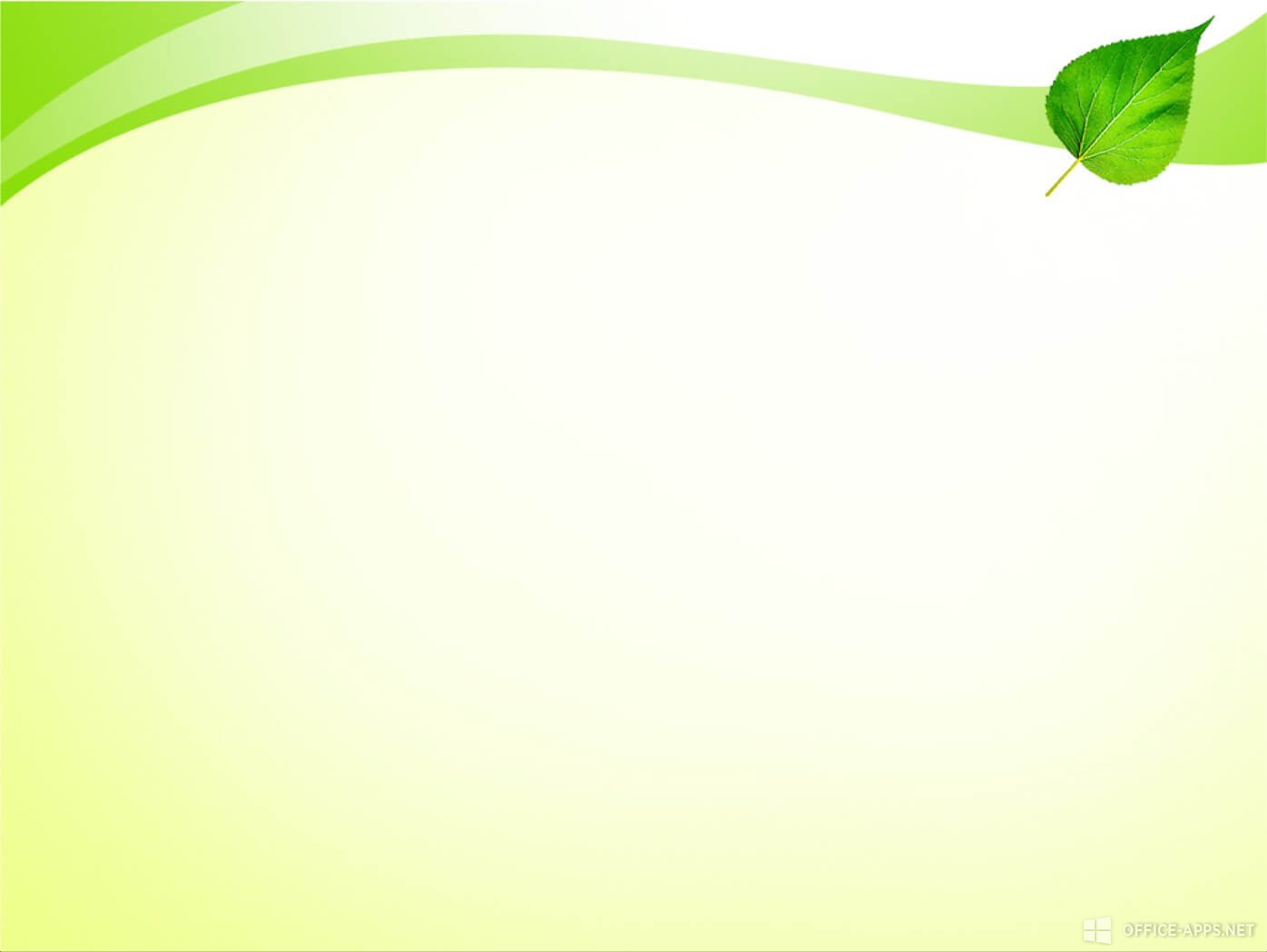 Визуальный осмотр зданий образовательных организаций, комиссиями по охране труда ОО                                        совместно с  ВТИТ  профсоюза города Алатыря.
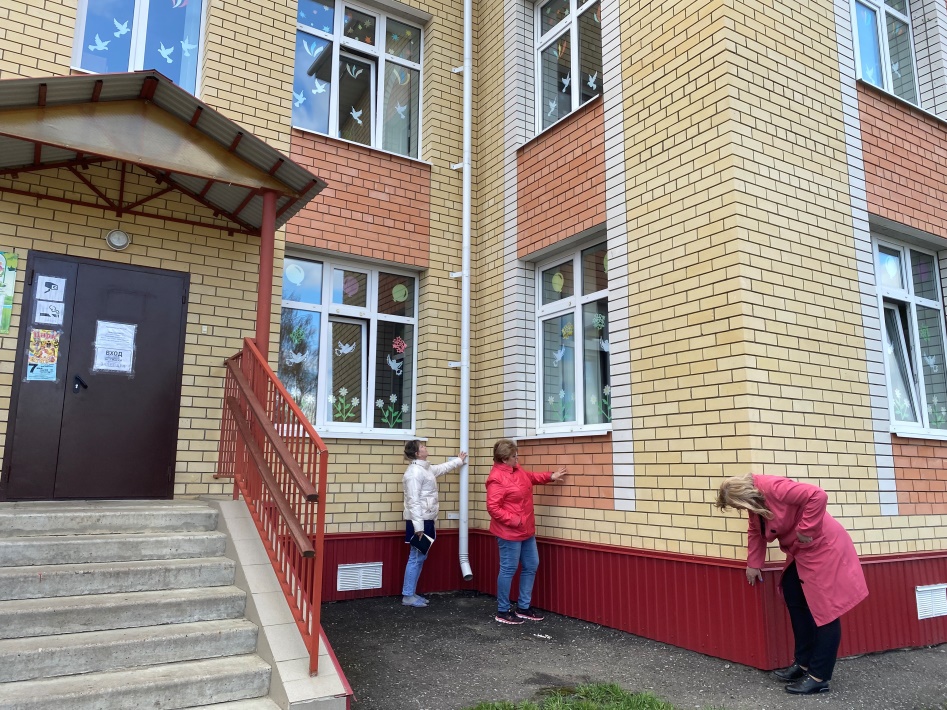 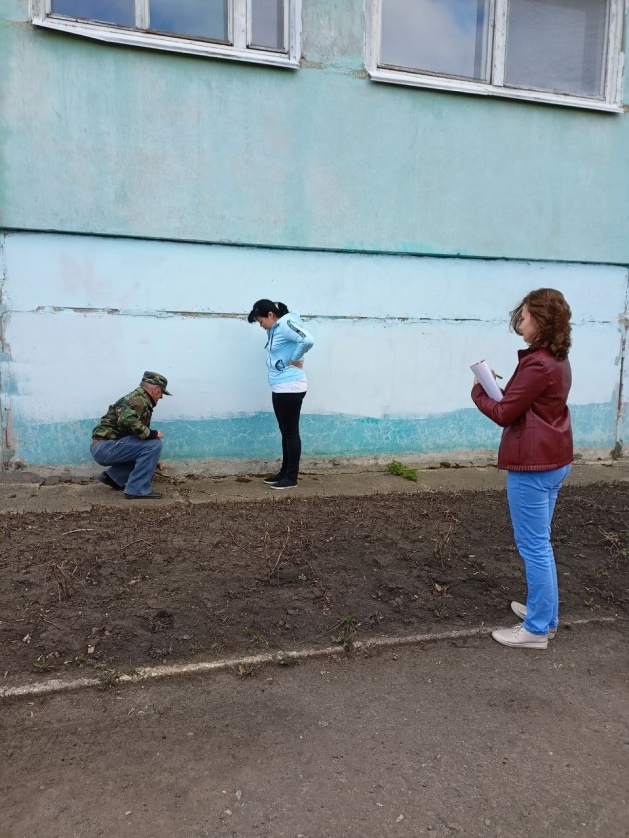 Апрель 2022г.
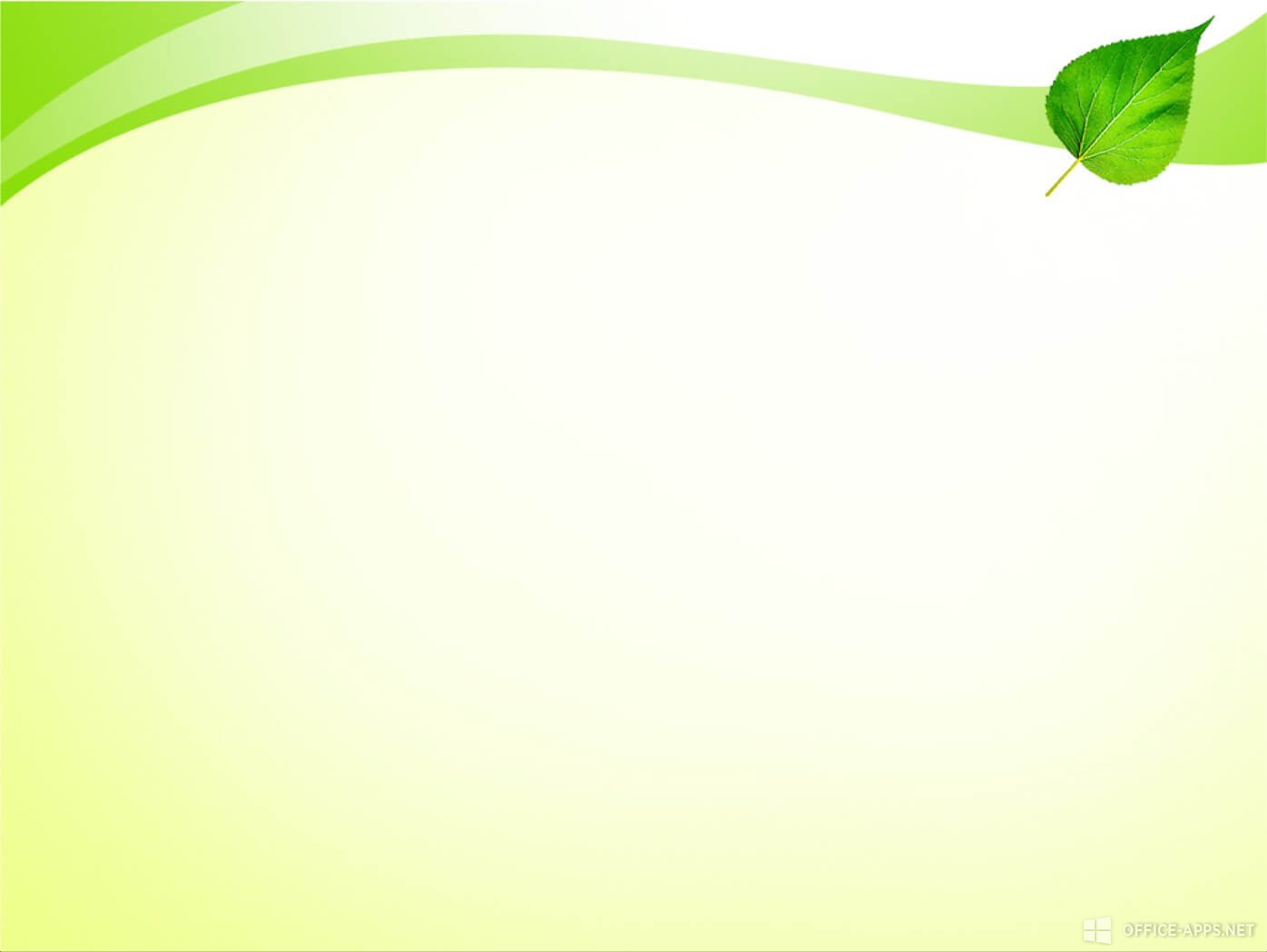 Кабинет охраны труда для проведения консультаций и занятий по охране труда
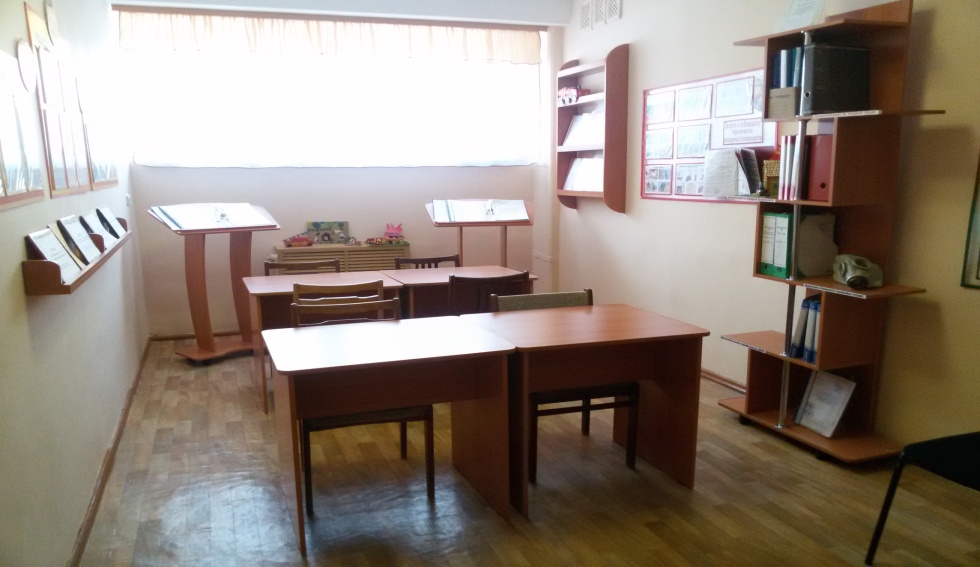 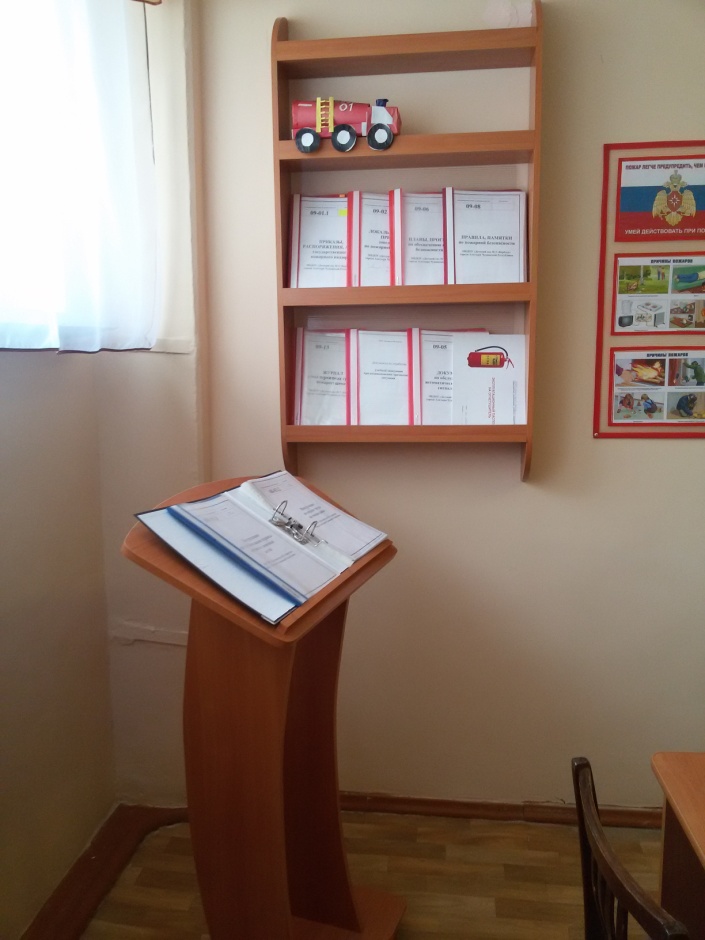 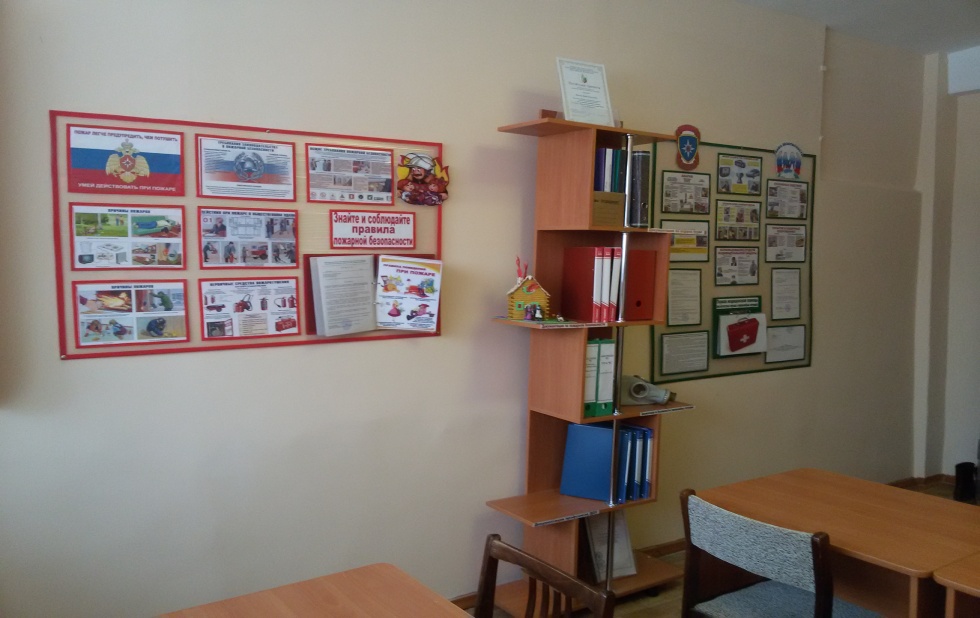 Законодательные база, стенды, наглядный материал, демонстрационное оборудование.
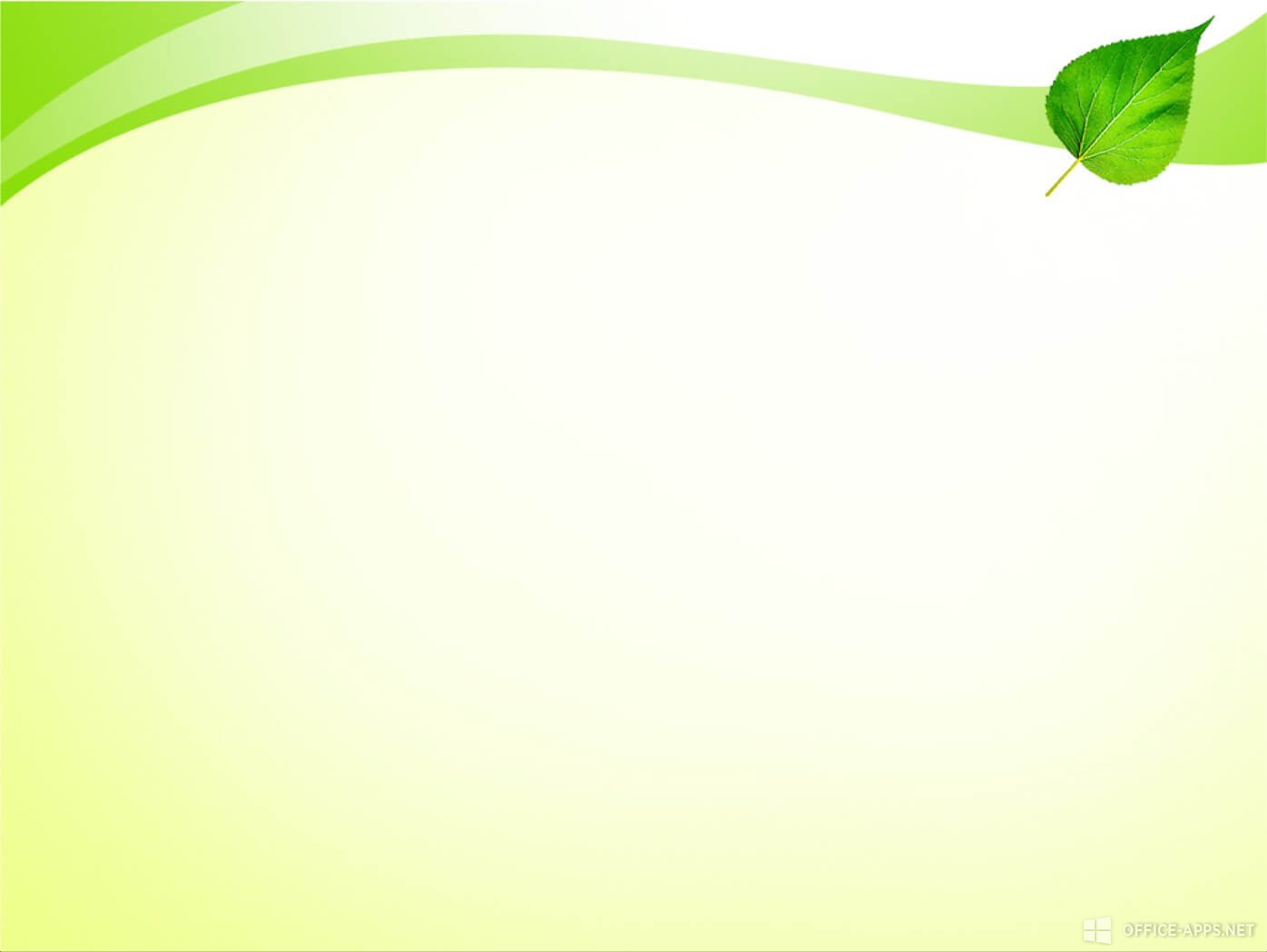 Кабинет охраны труда
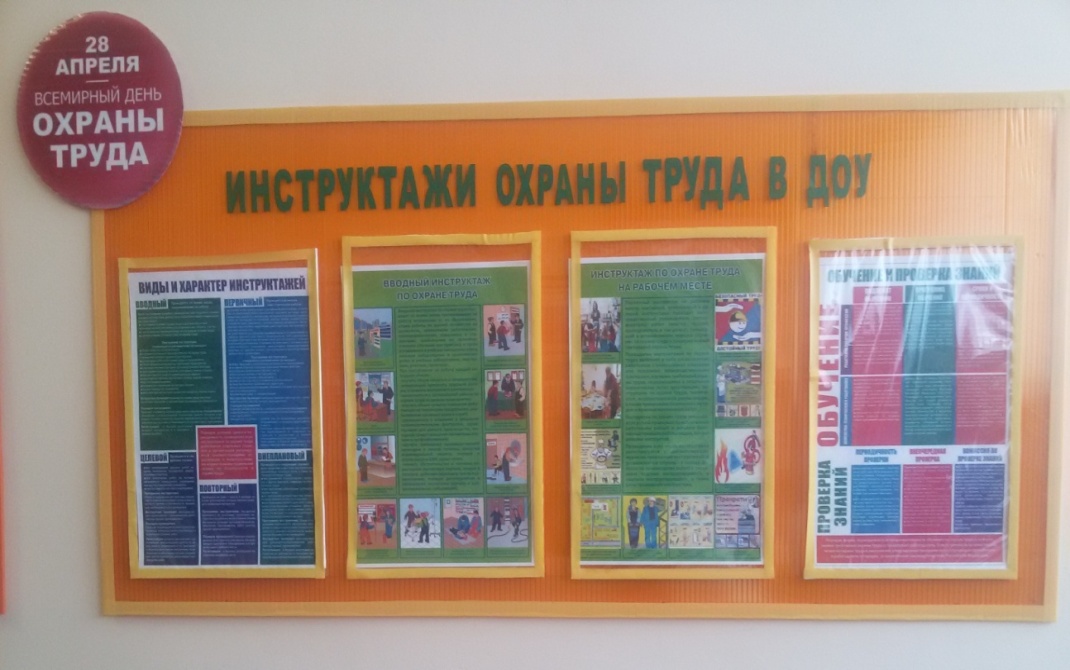 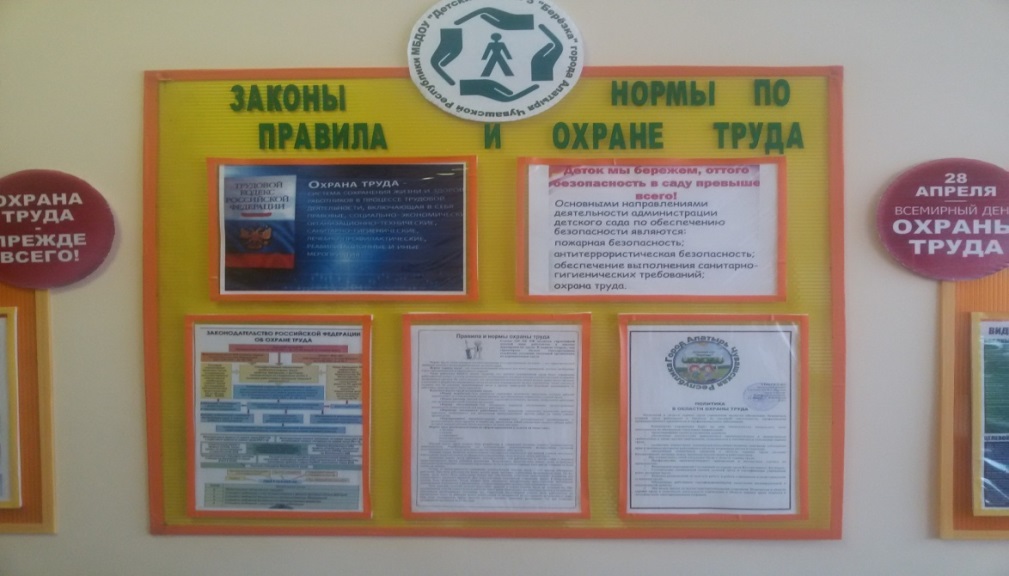 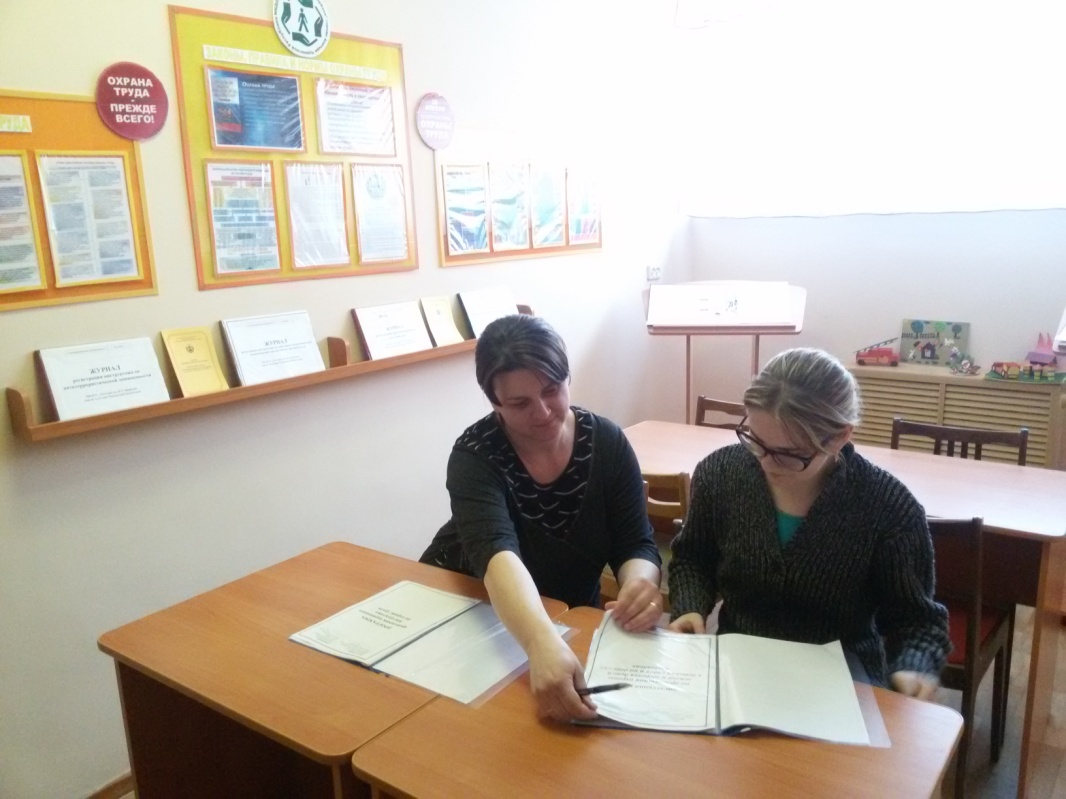 Проведение инструктажа по охране труда
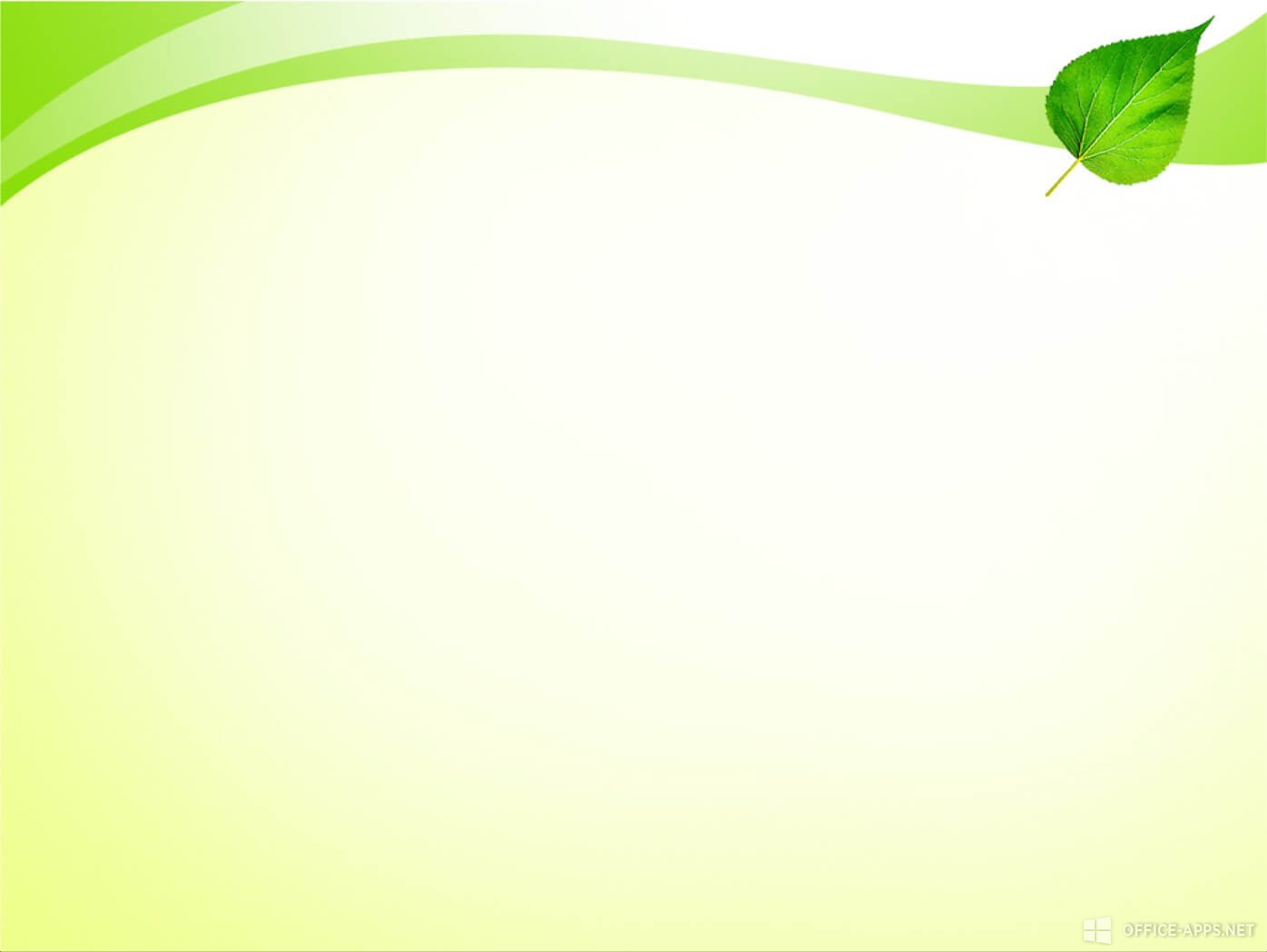 Обучение основам пожарной безопасности
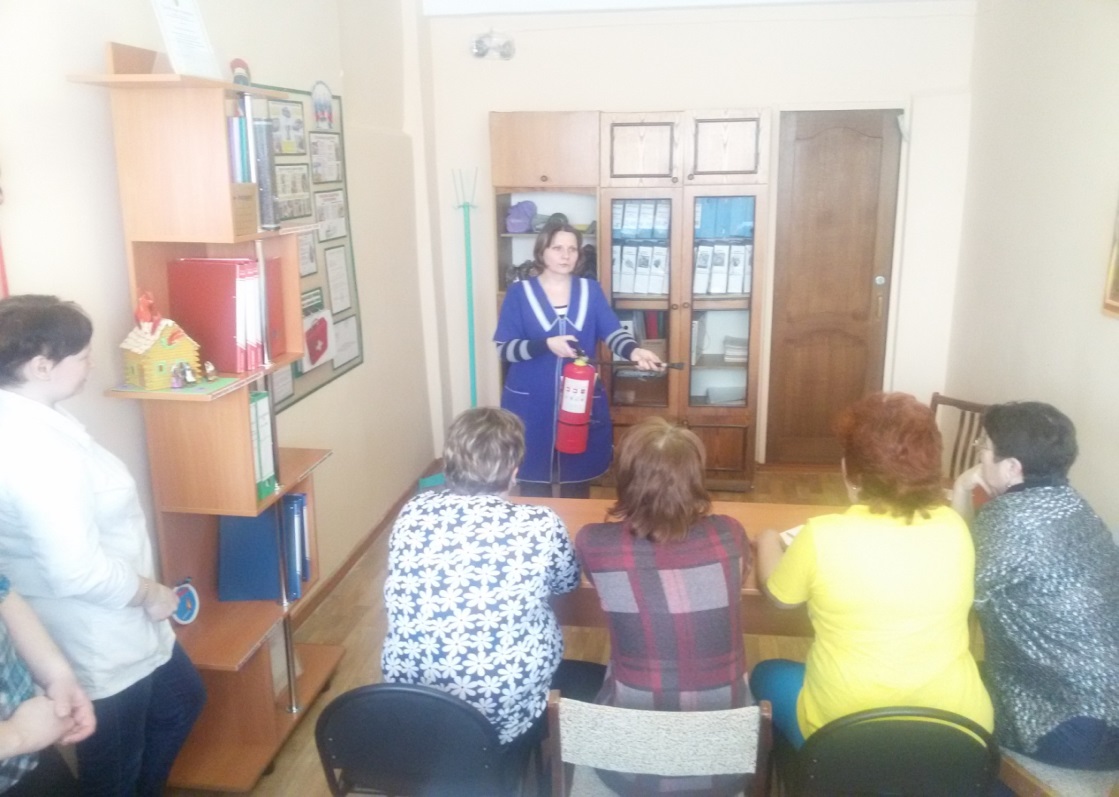 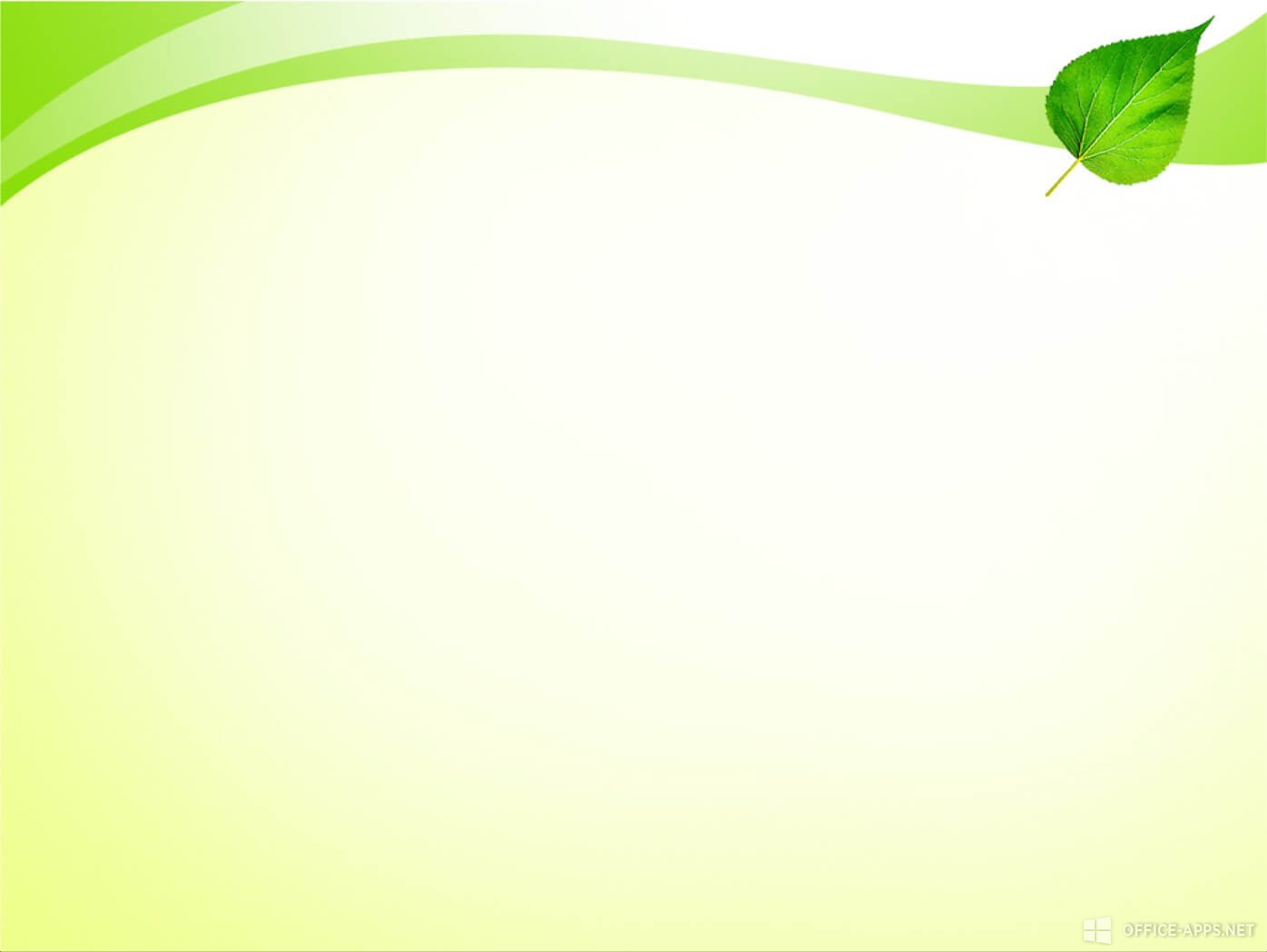 Обучение по программе «Оказание первой помощи пострадавшему»
Теория и практика
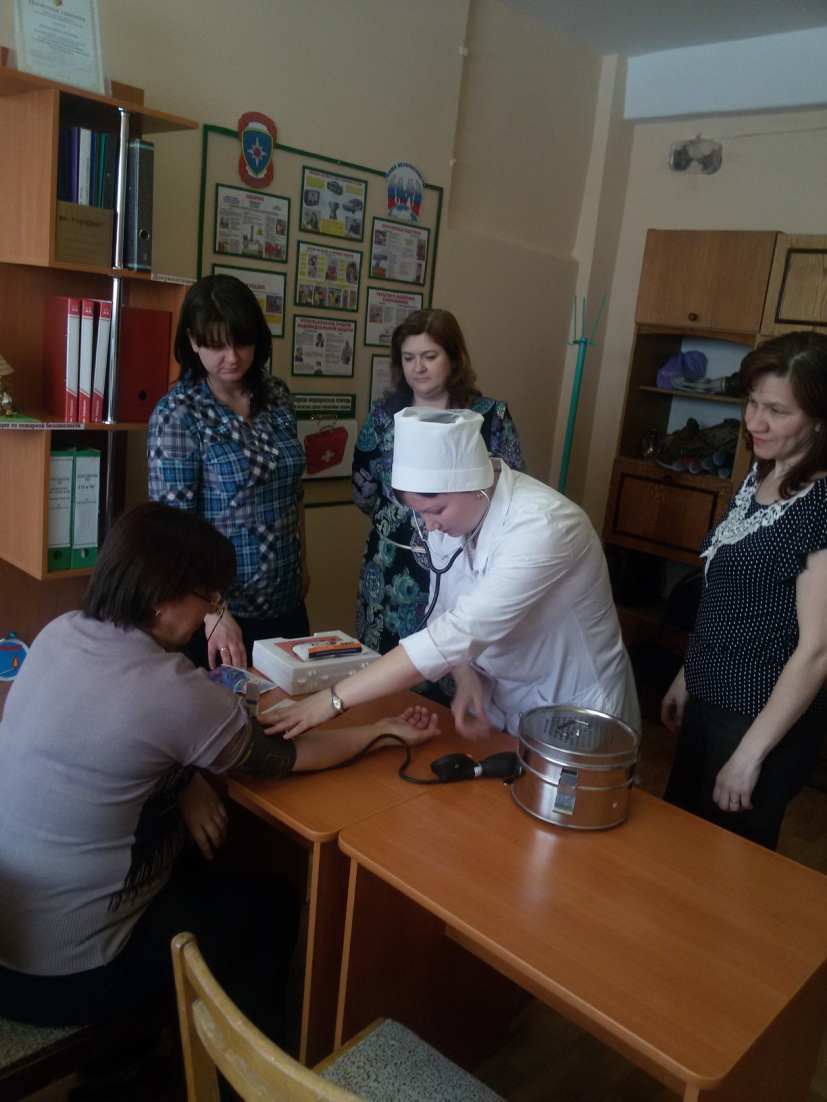 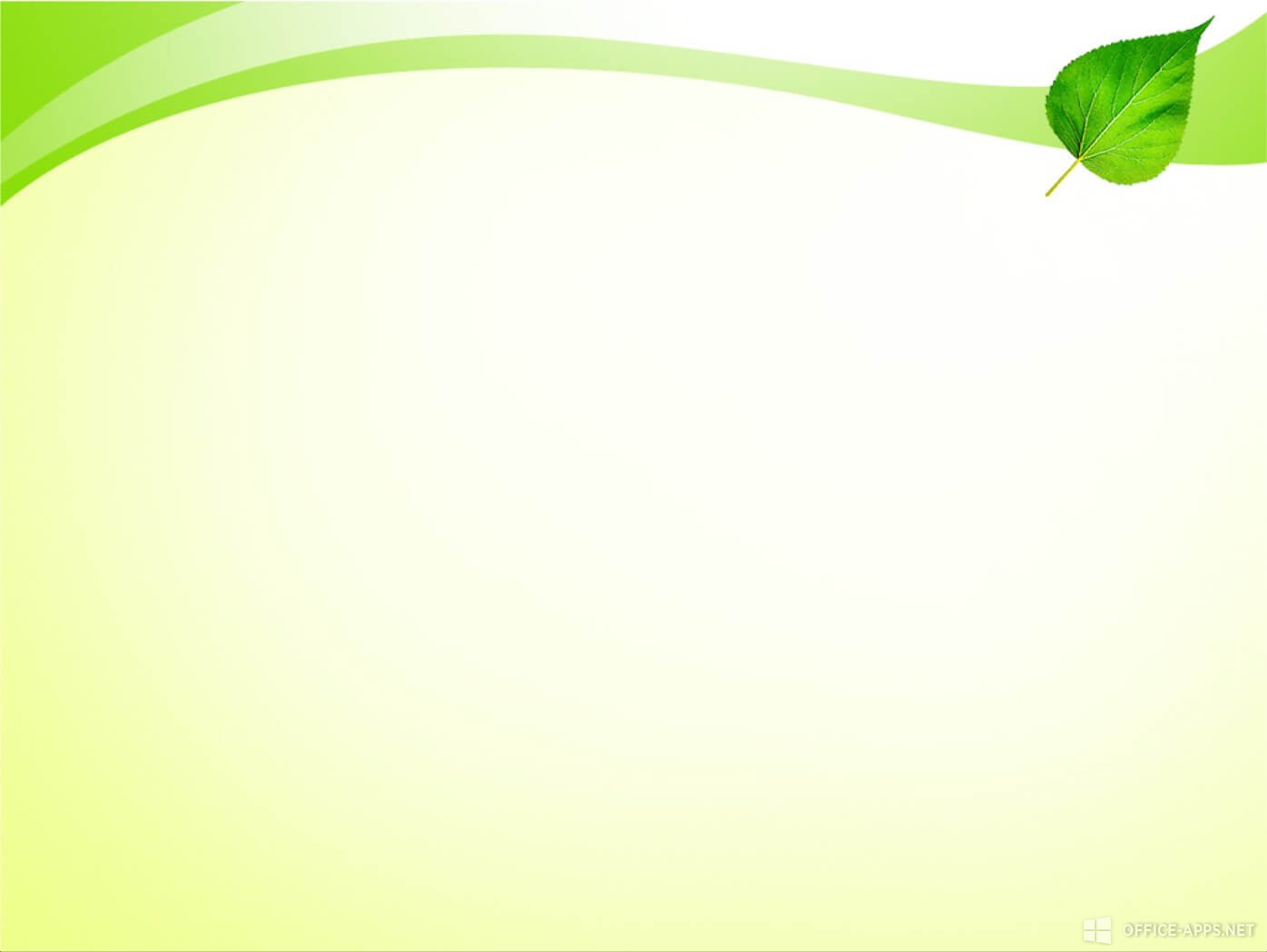 Ответственный по ОТ проводит инструктаж в кабинете  охраны труда
???
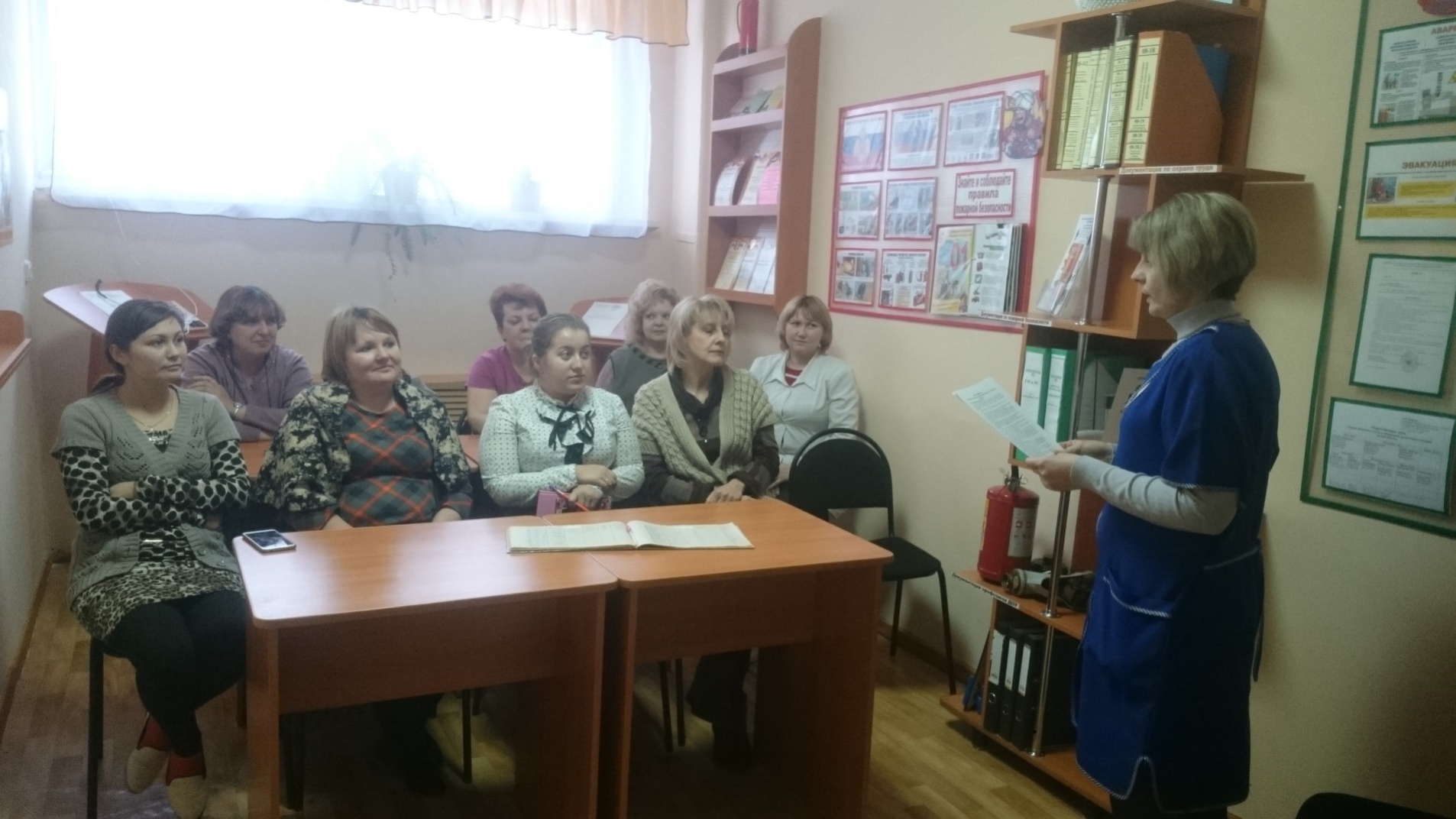 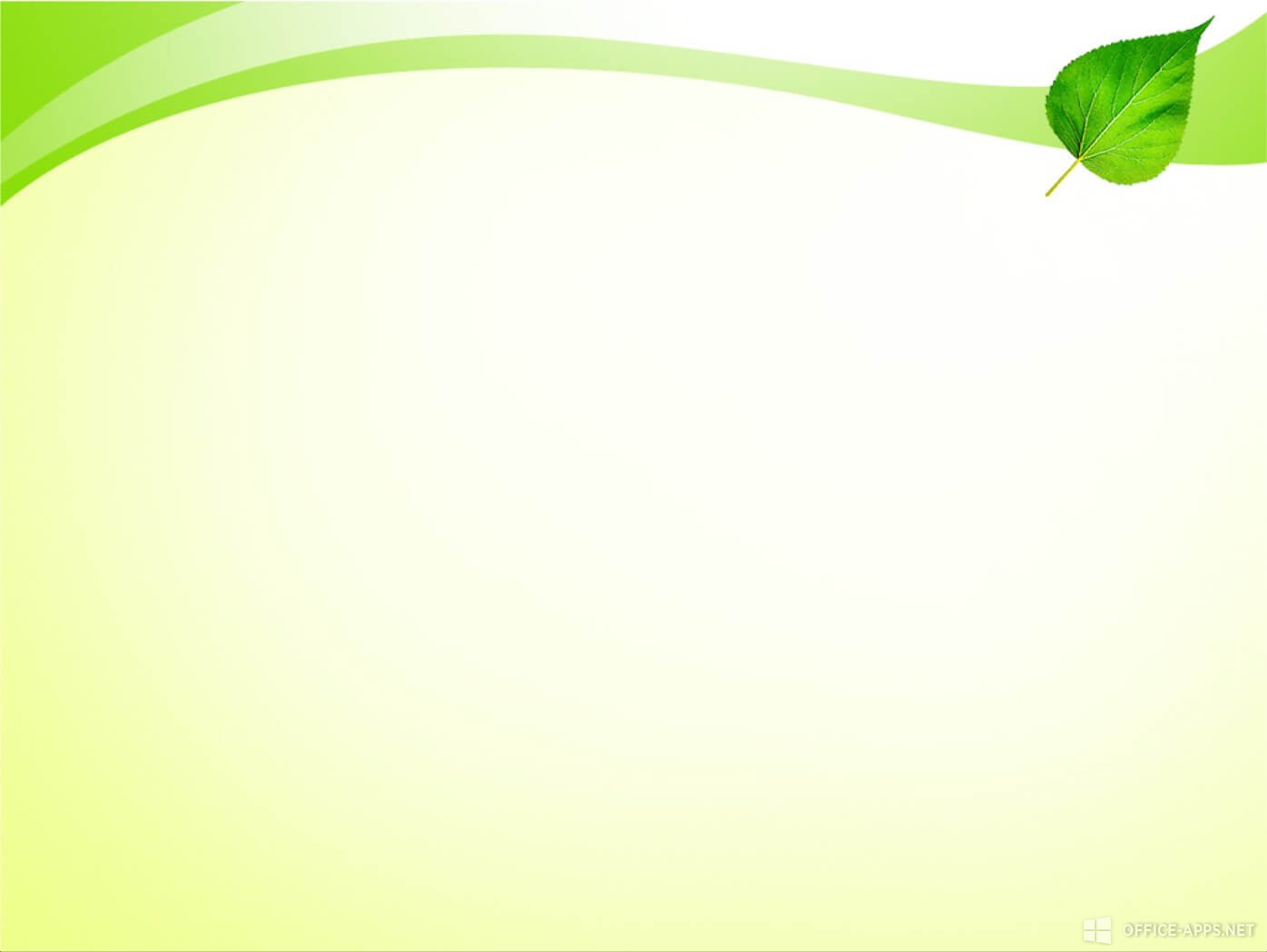 Осуществление контроля за проведением инструктажей  по охране труда с младшим обслуживающим персоналом
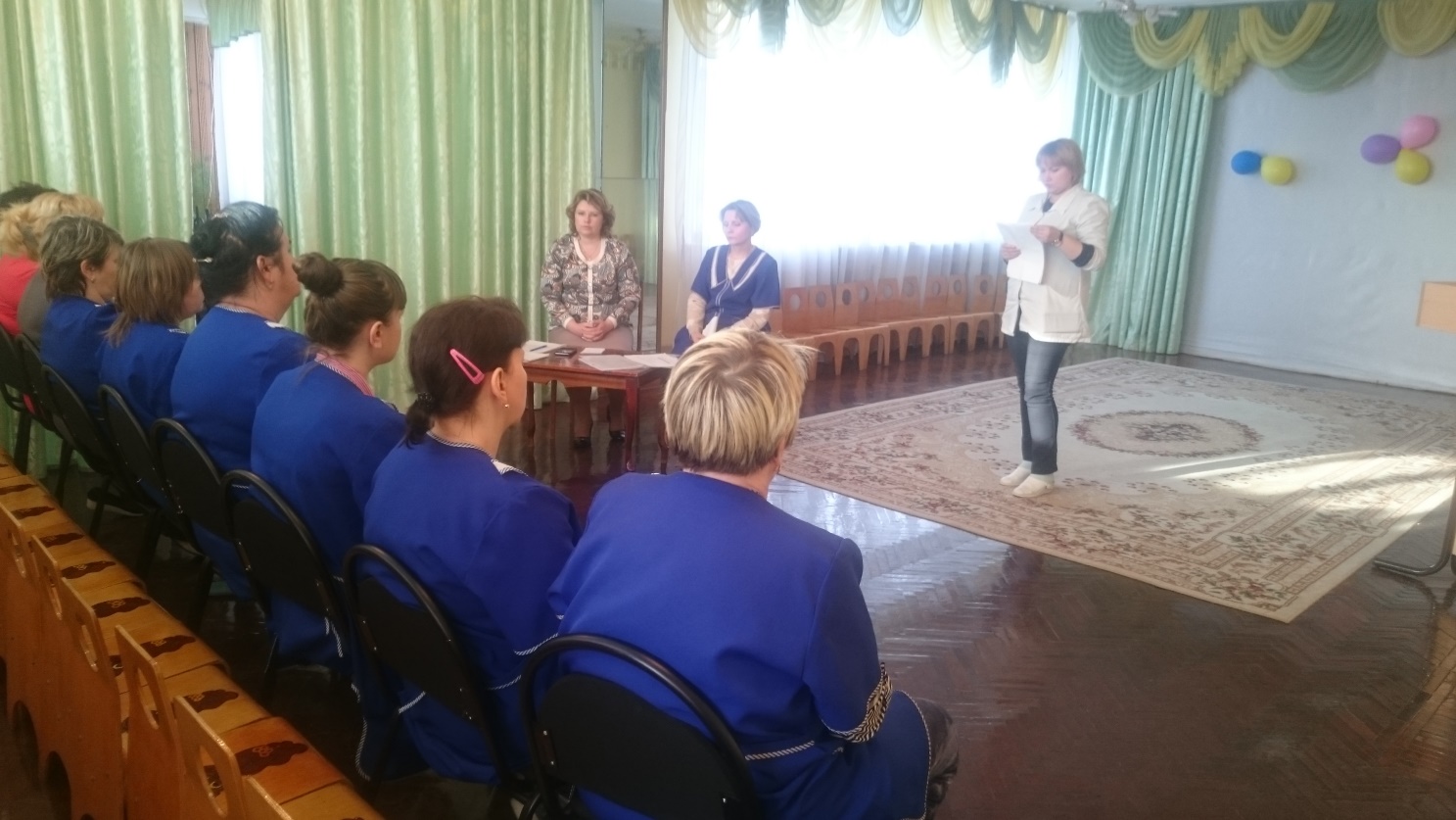 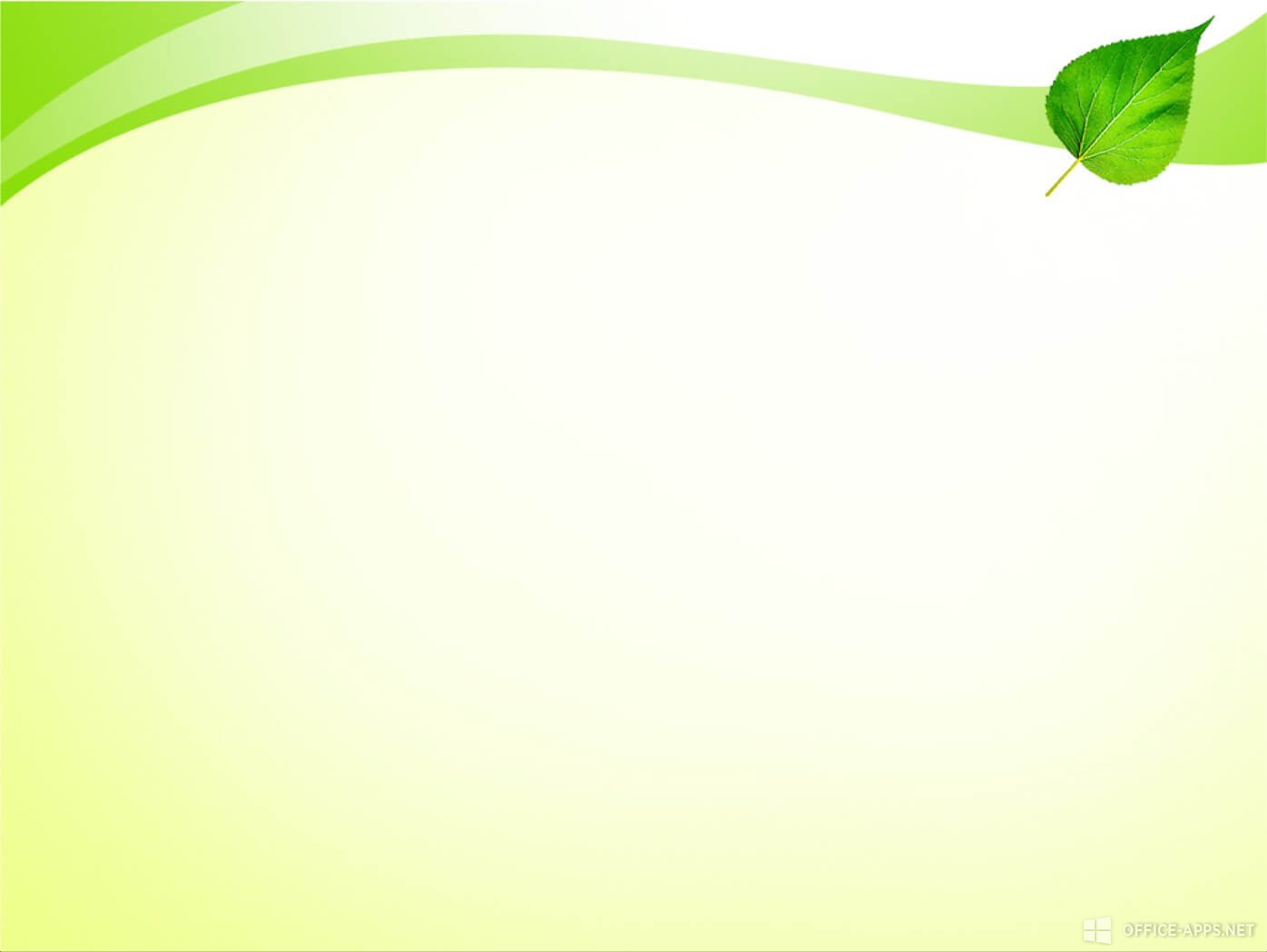 Проведение ВТИТ анкетирования на тему: «Эффективность работы СУОТ»
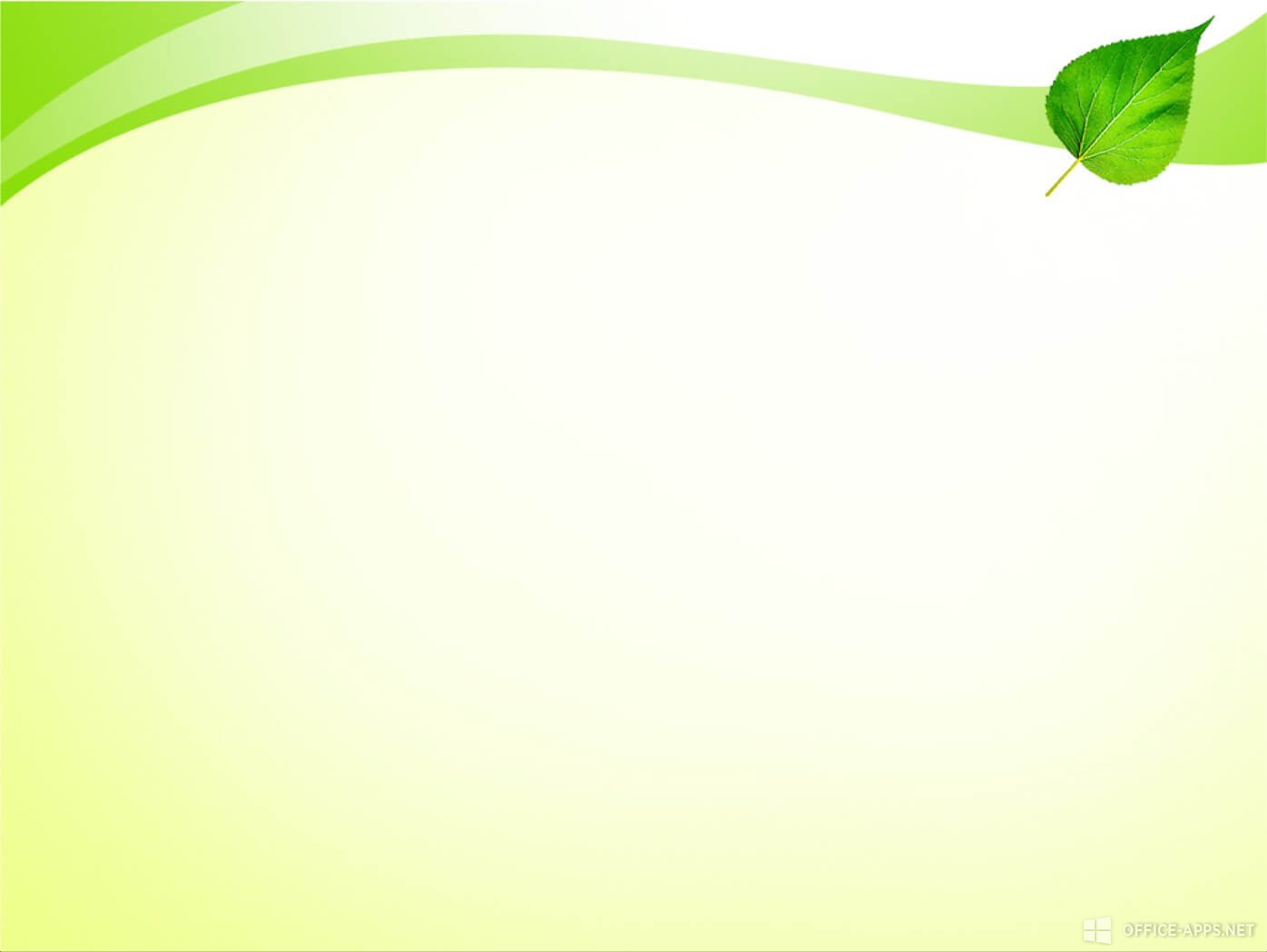 Дни охраны труда и акции по ОТ
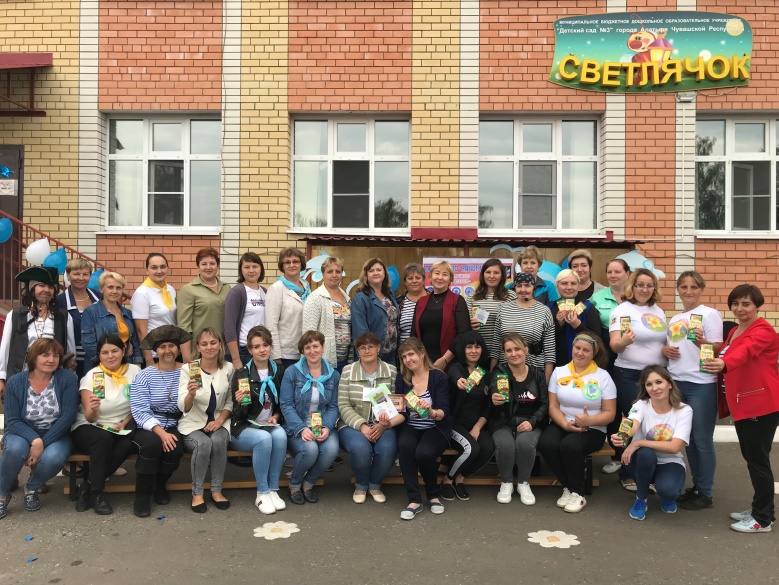 Квест-тимбилдинг по охране труда

МБДОУ «Детский сад № 3 «Светлячок» города Алатыря Чувашской Республики
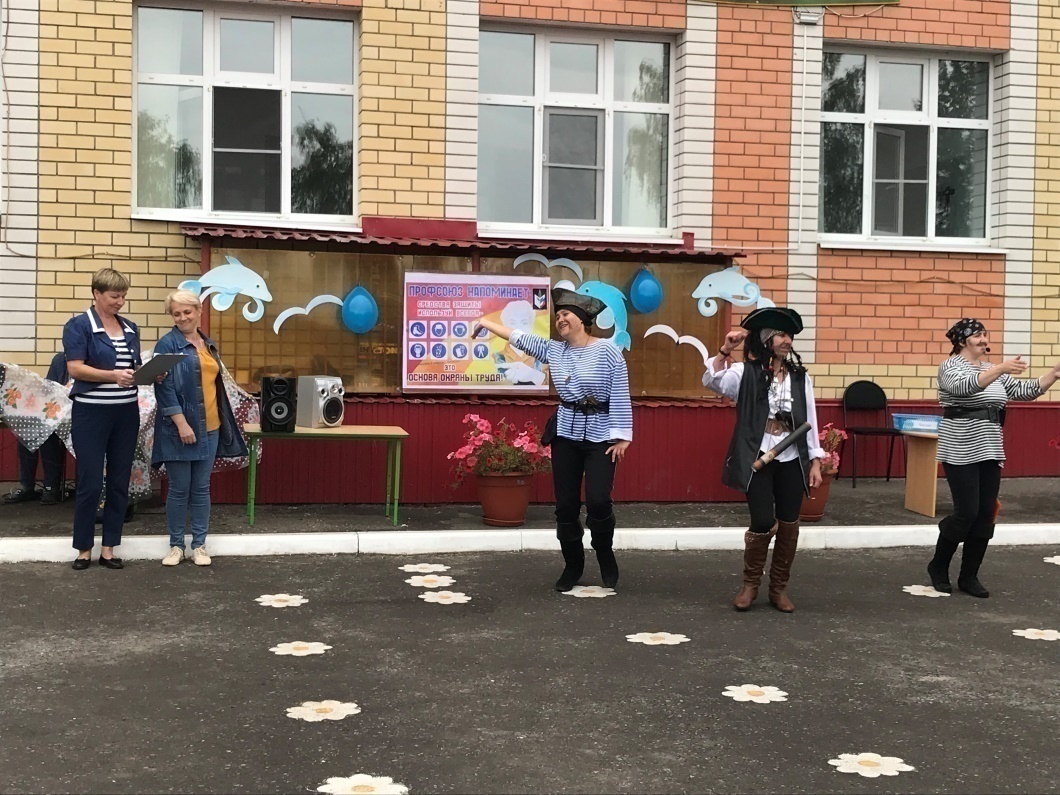 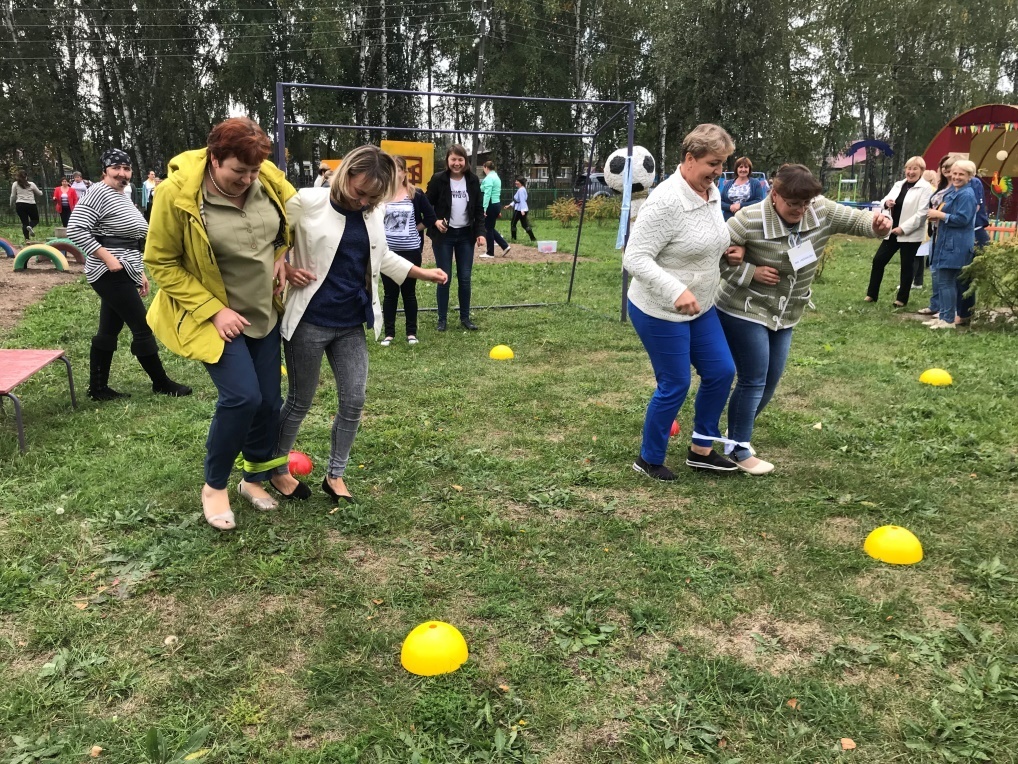 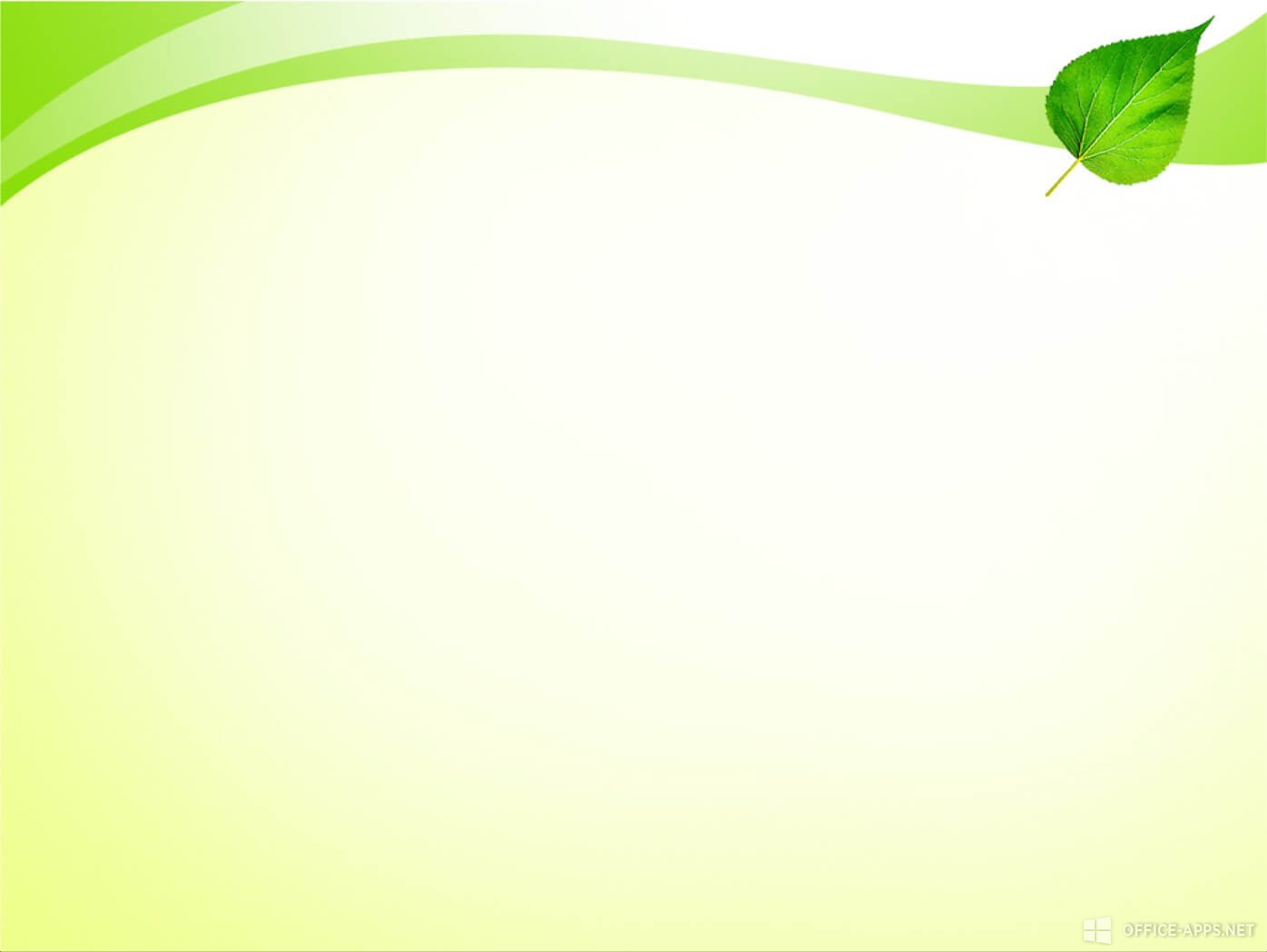 Всемирный день охраны труда 2022г.
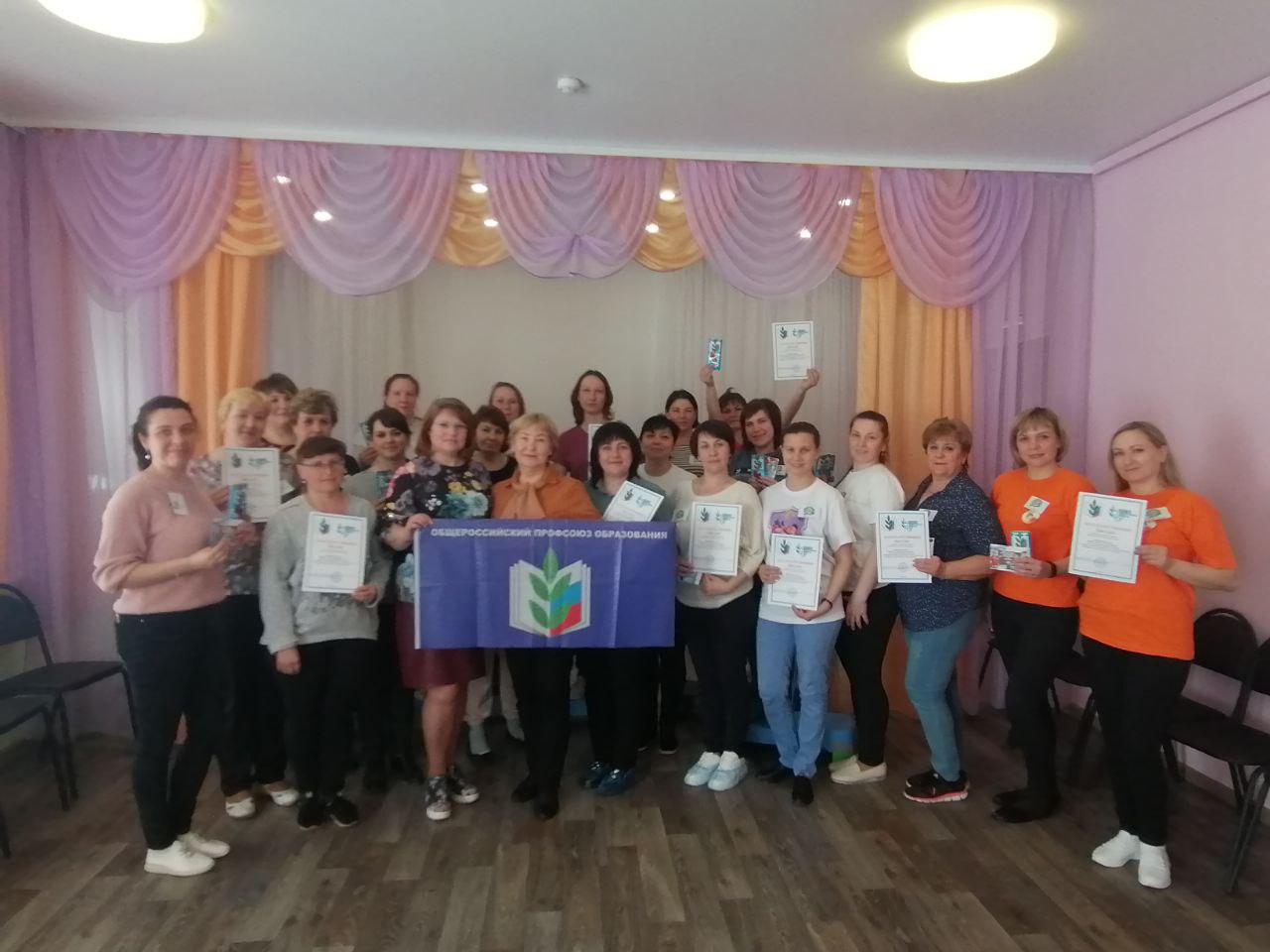 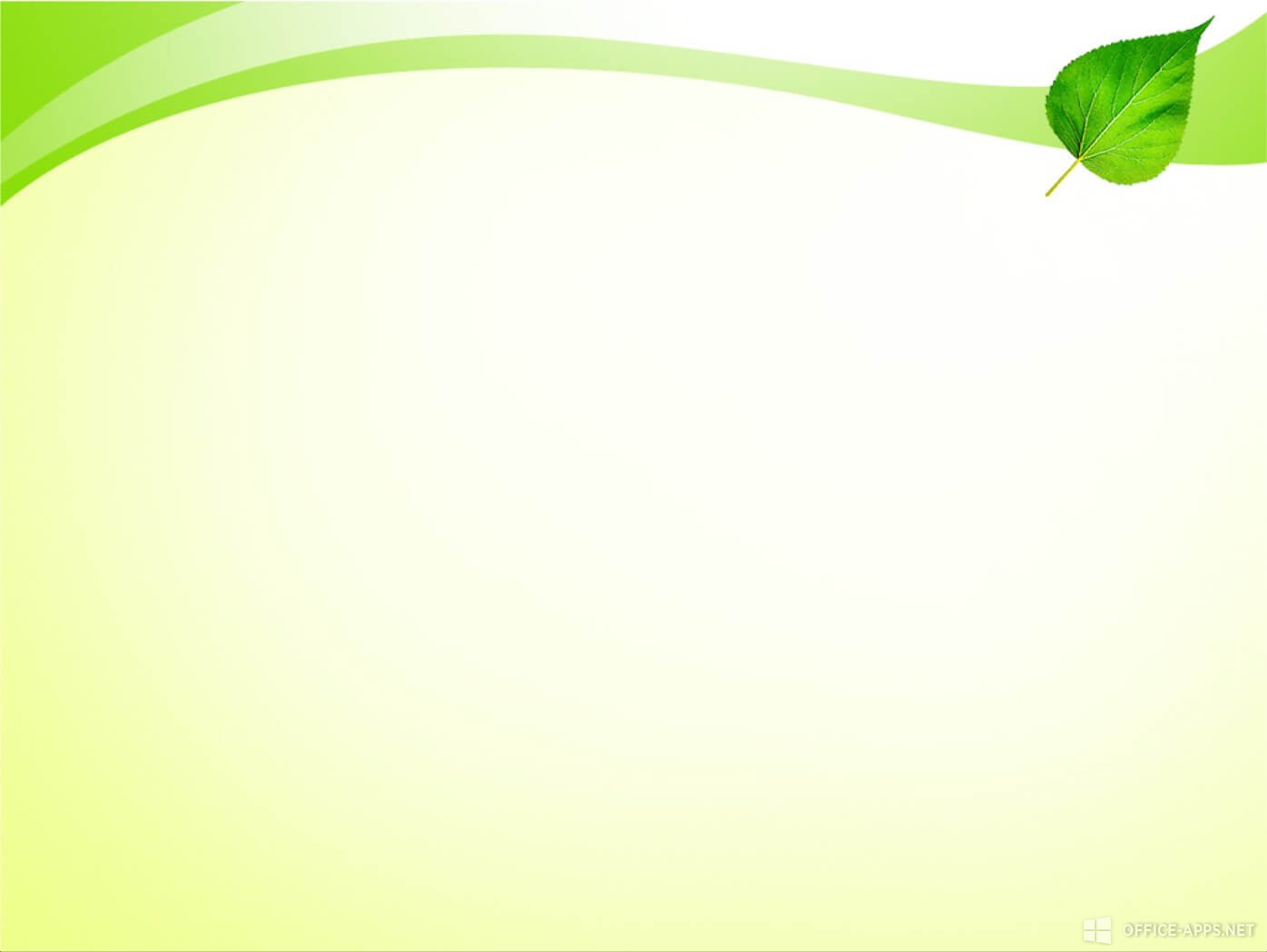 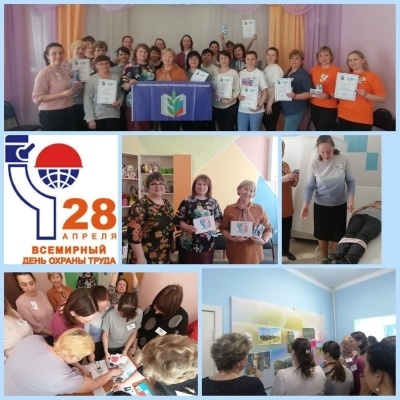 Квест-игра по охране труда
« …..»






МБДОУ «Детский сад № 8 «Звездочка» города Алатыря Чувашской Республики
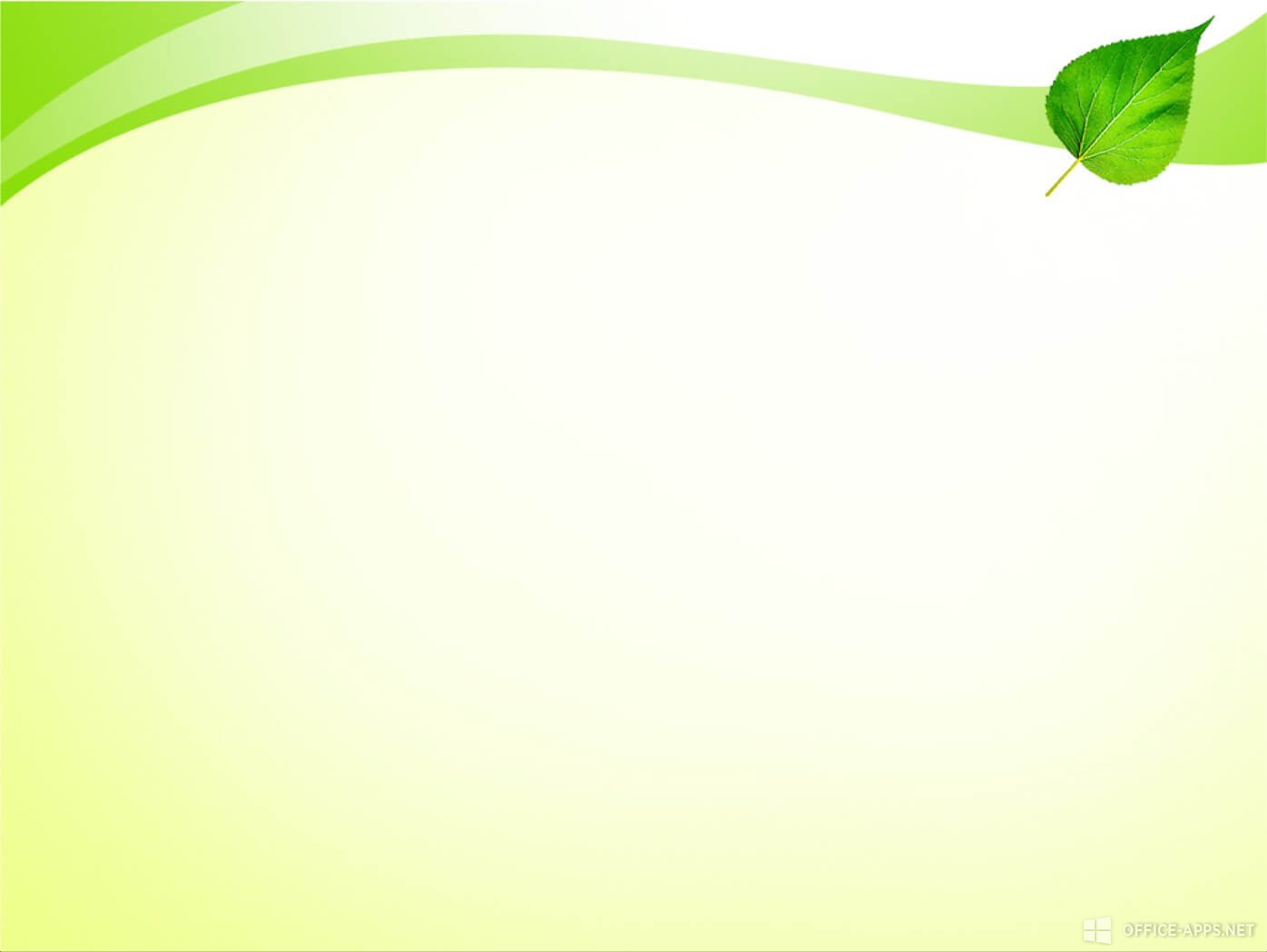 Совет молодых педагогов: о вопросах охраны труда
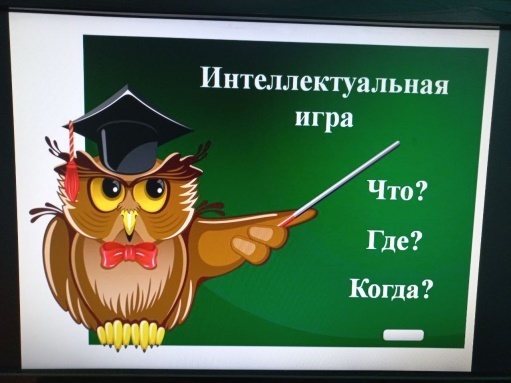 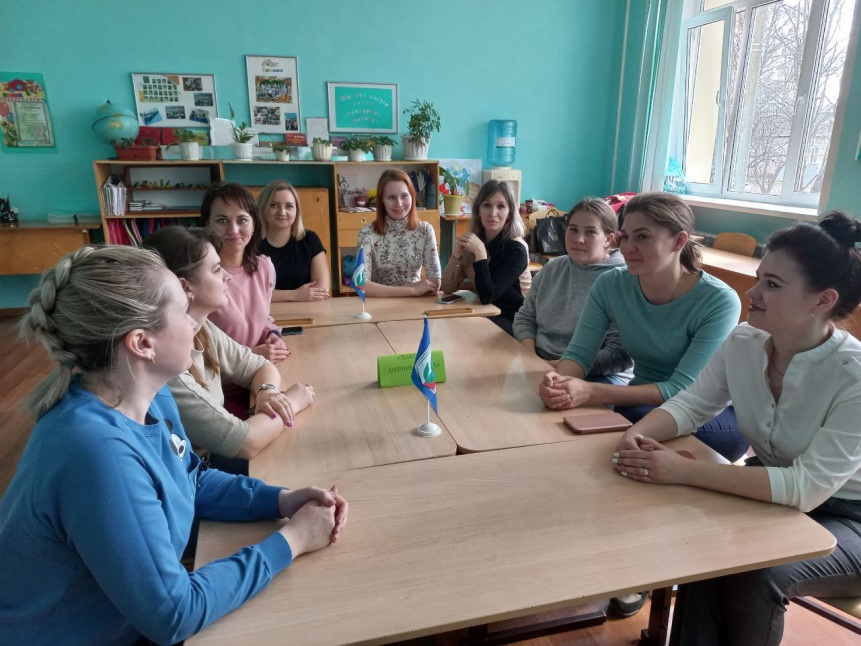 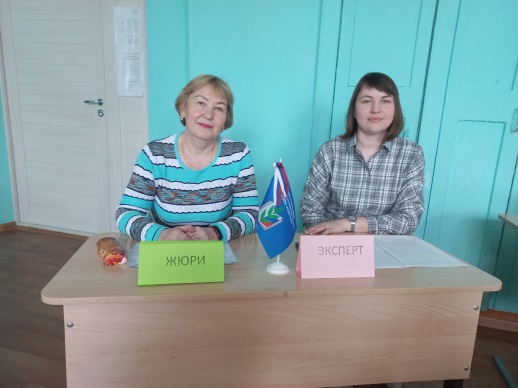 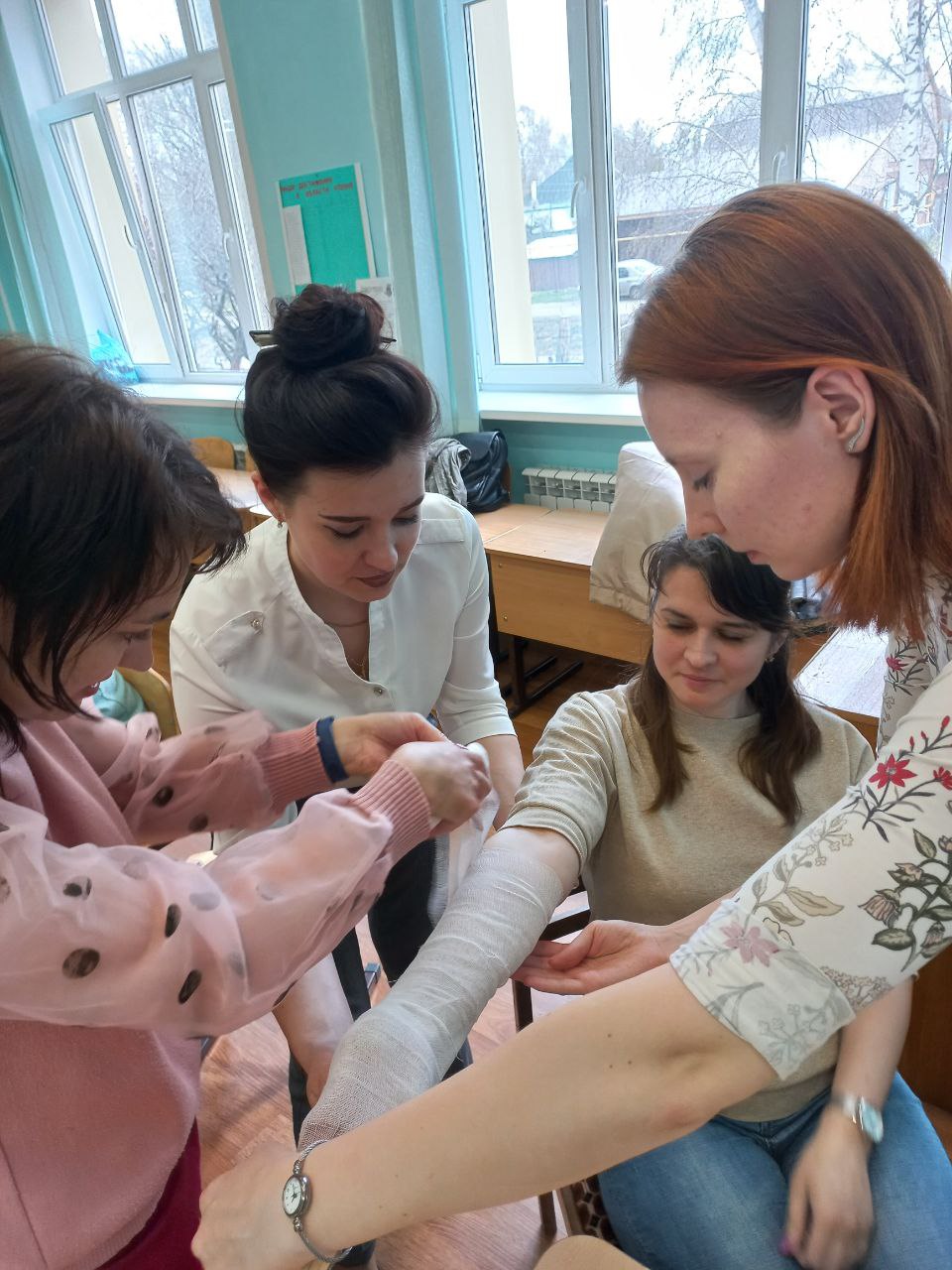 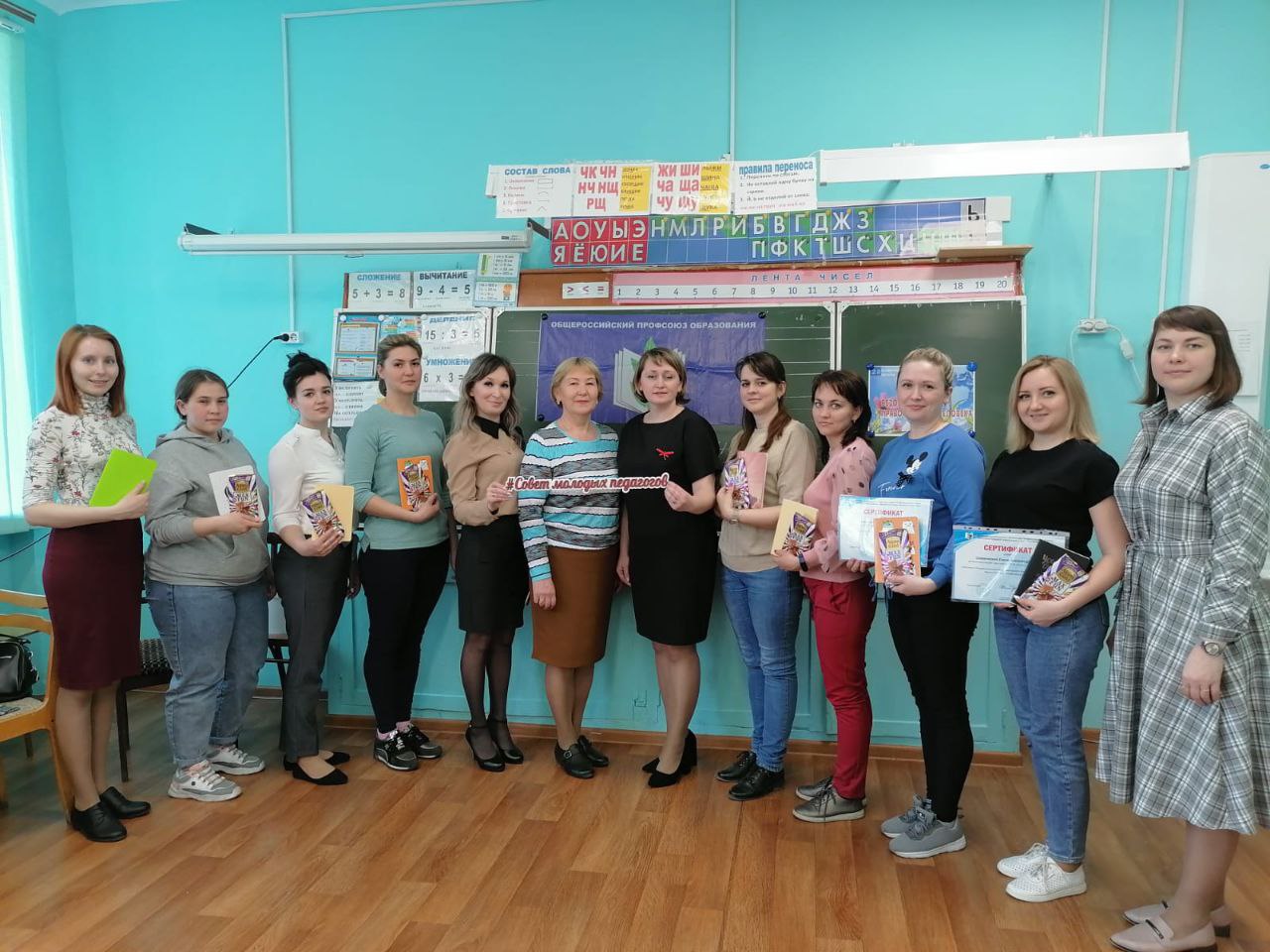 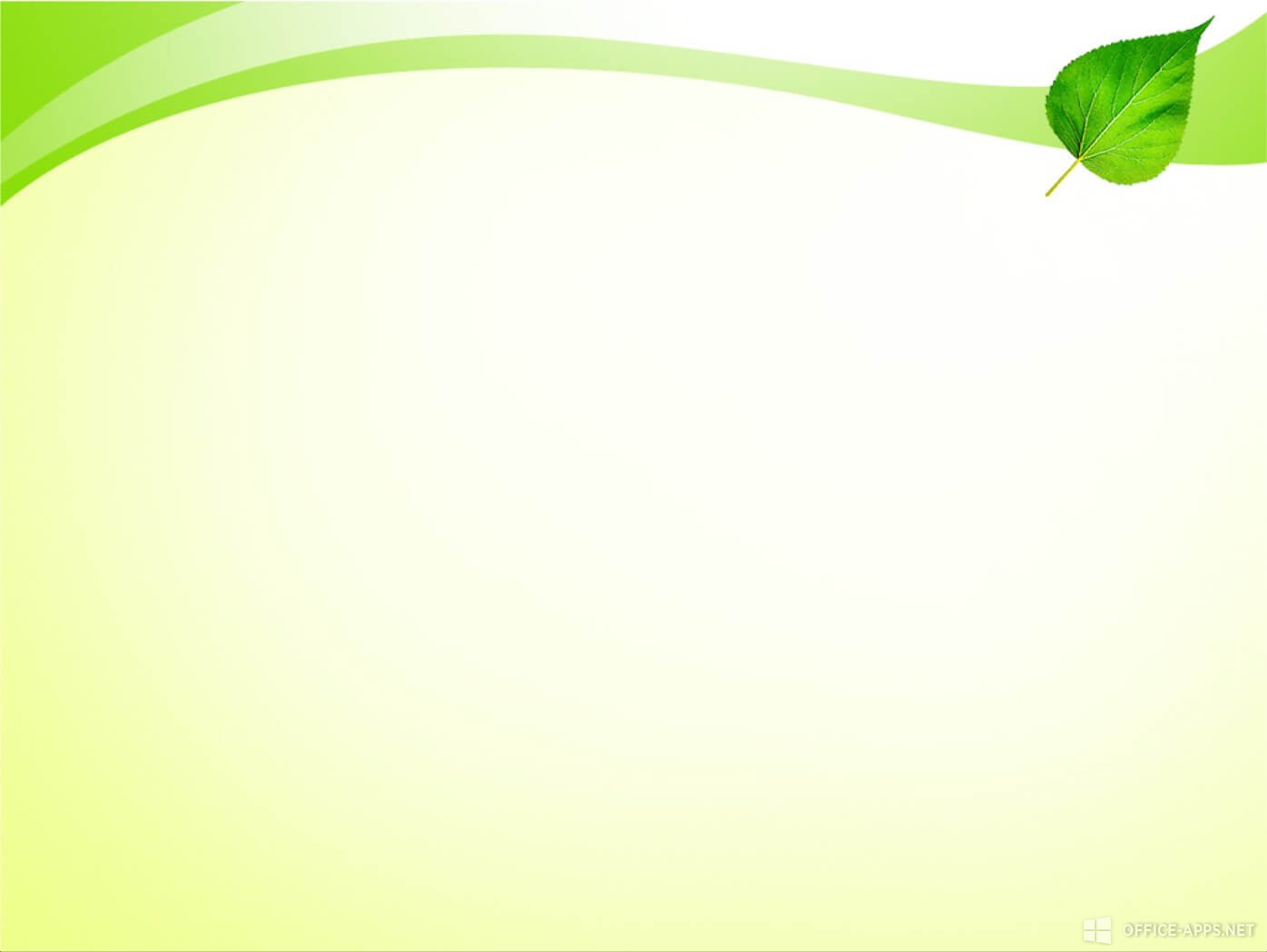 Муниципальные конкурсы  по охране труда
Ежегодно в соответствии с планом работы ВТИТ в проводятся конкурсы: дистанционные, документарные, творческие.
«Лучший наглядный  материал по охране труда» (буклеты, брошюры и т.п.) 2018г.

смотре-конкурсе на звание «Лучший     уполномоченный по охране труда организации Профсоюза работников   образования города Алатыря Чувашской    Республики», 2017г., 2019г.

Игра-викторина: «Безопасный труд летом» для уполномоченных по ОТ в ОО. и др.
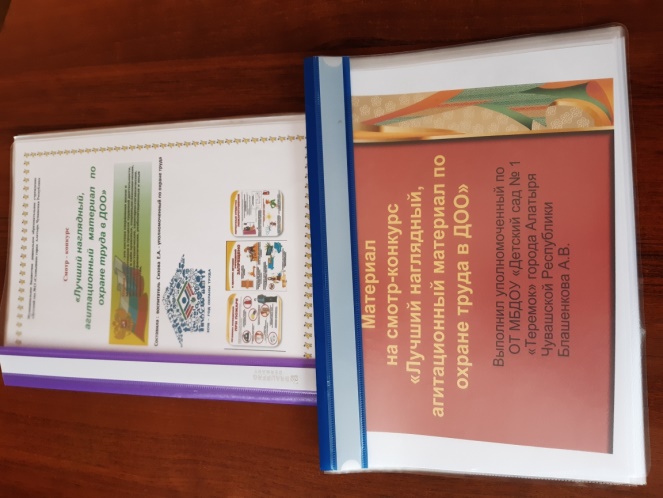 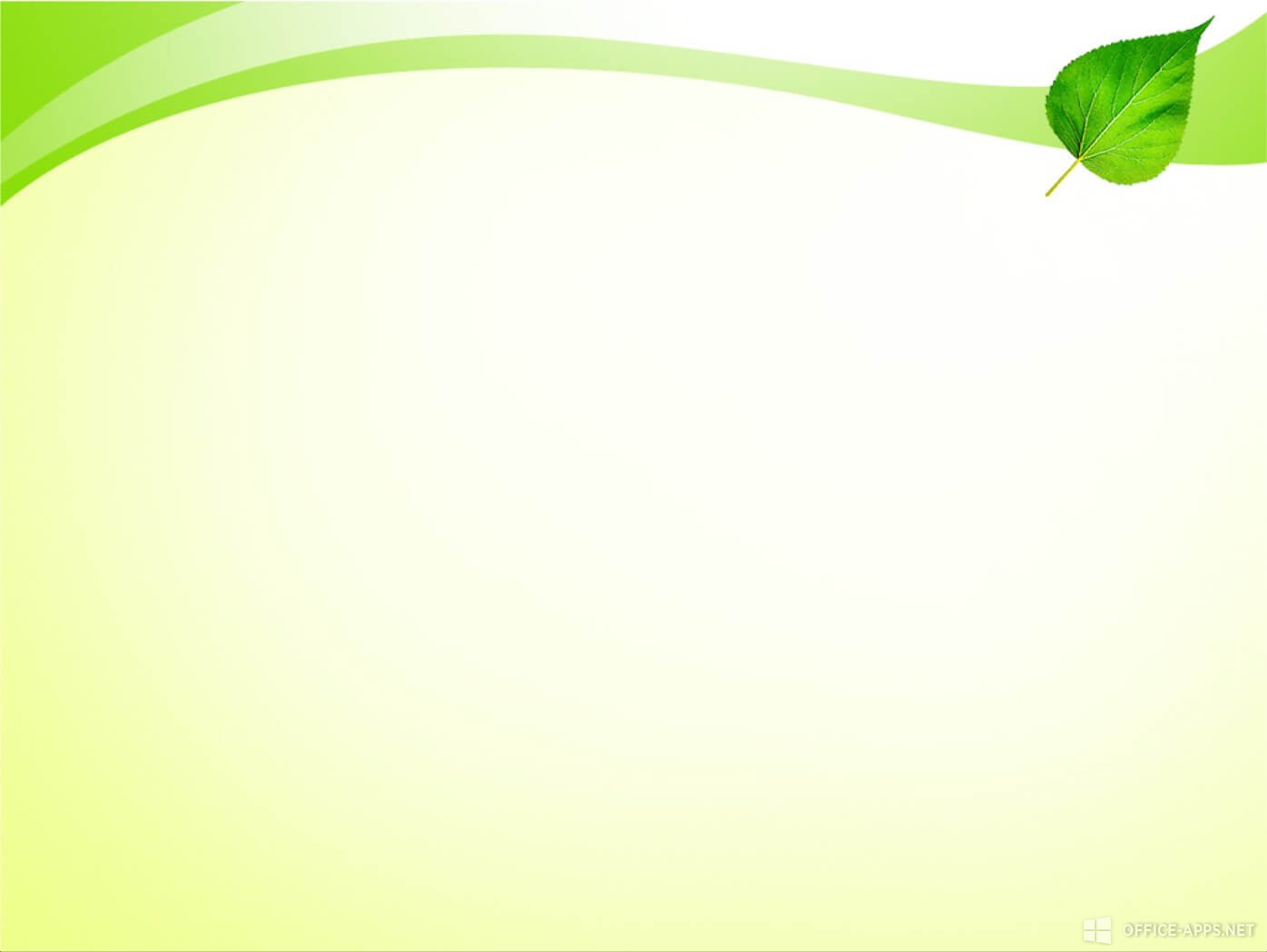 Республиканские  конкурсы  по охране труда
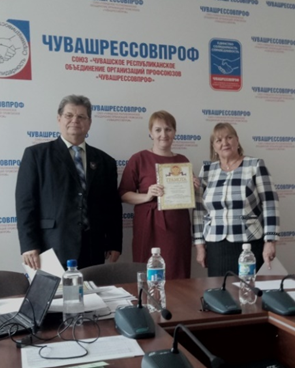 по охране труда 2019 г.»
Сизова Елена Александровна уполномоченный по ОТ, воспитатель МБДОУ «Детский сад № 13 «Солнышко» города Алатыря чувашской Республики
Призер 
республиканского конкурса 
«Лучший уполномоченного по охране труда 2019 г.»
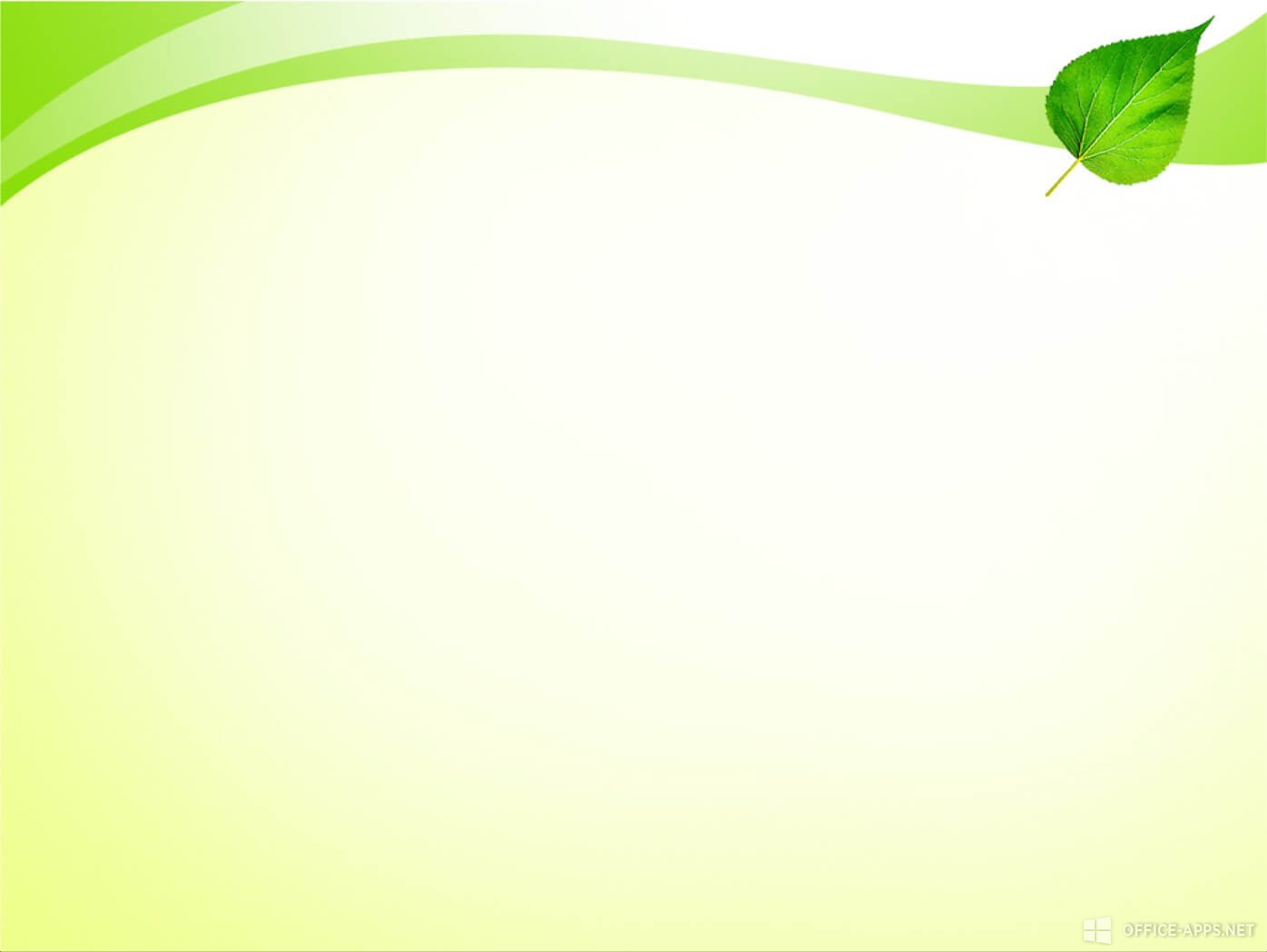 ПризерРеспубликанского смотра-конкурса на звание «Лучший внештатный технический инспектор труда Профсоюза»  за 2016-2017гг.
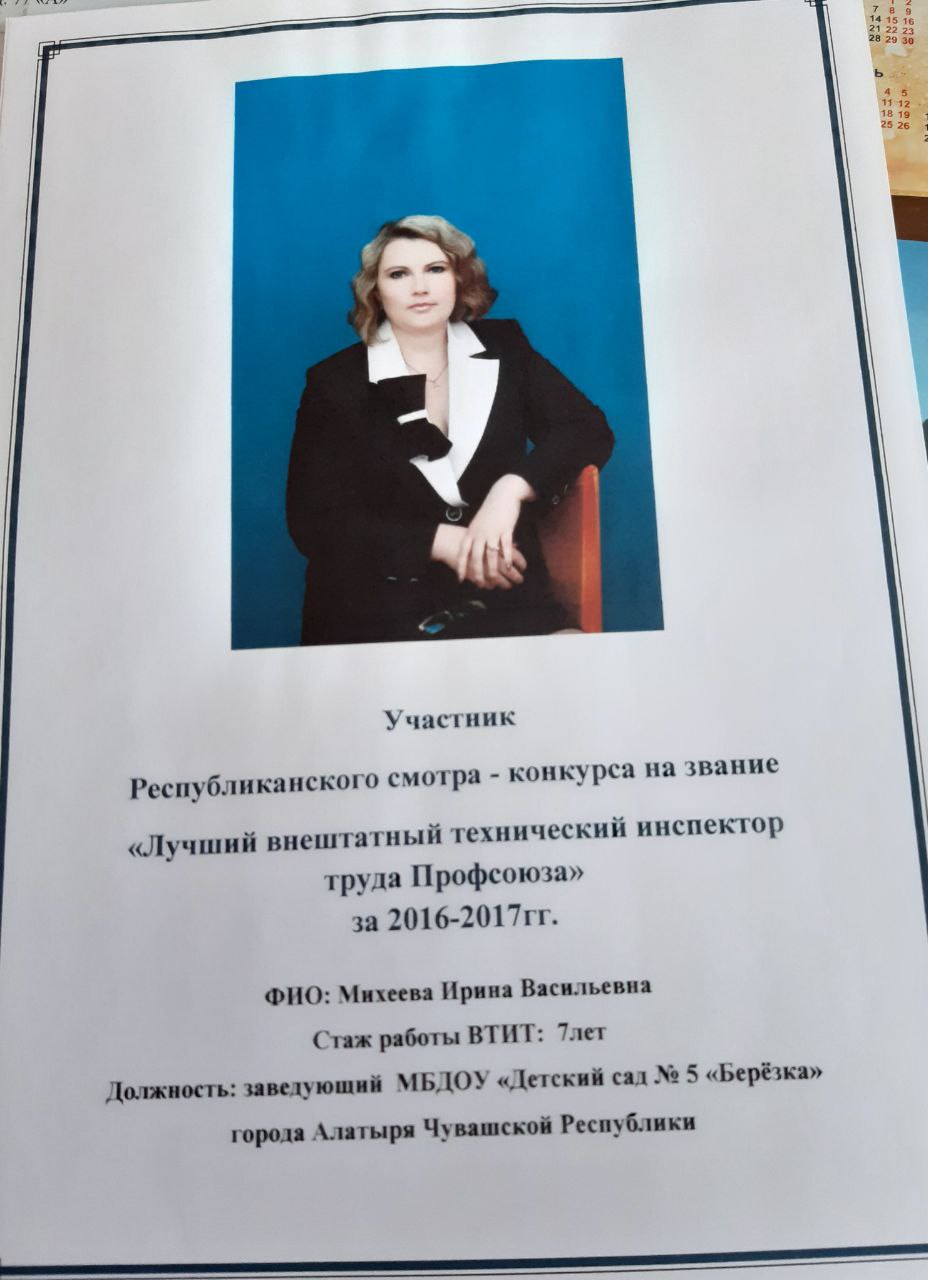 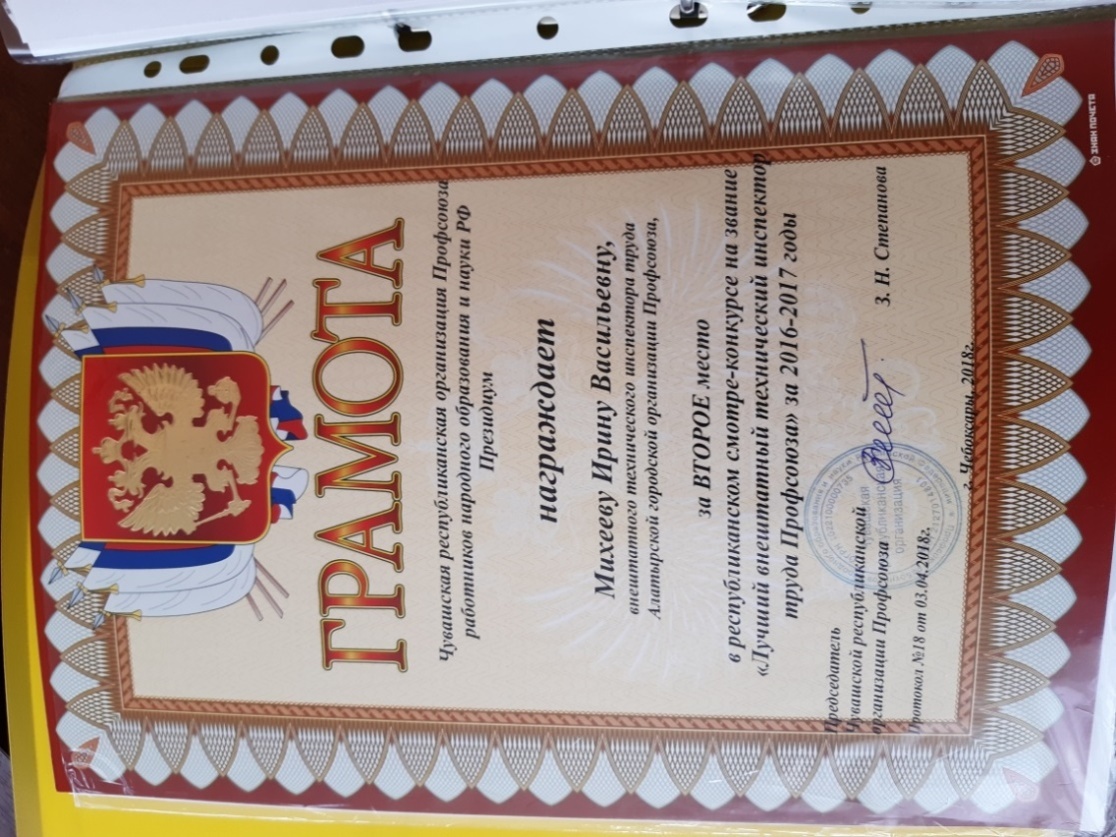 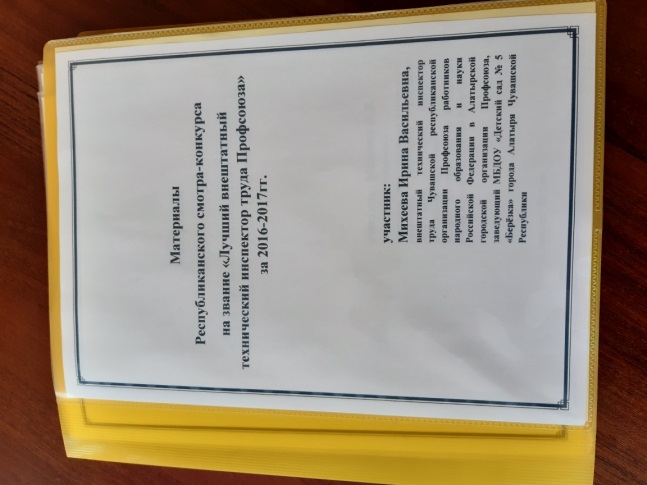 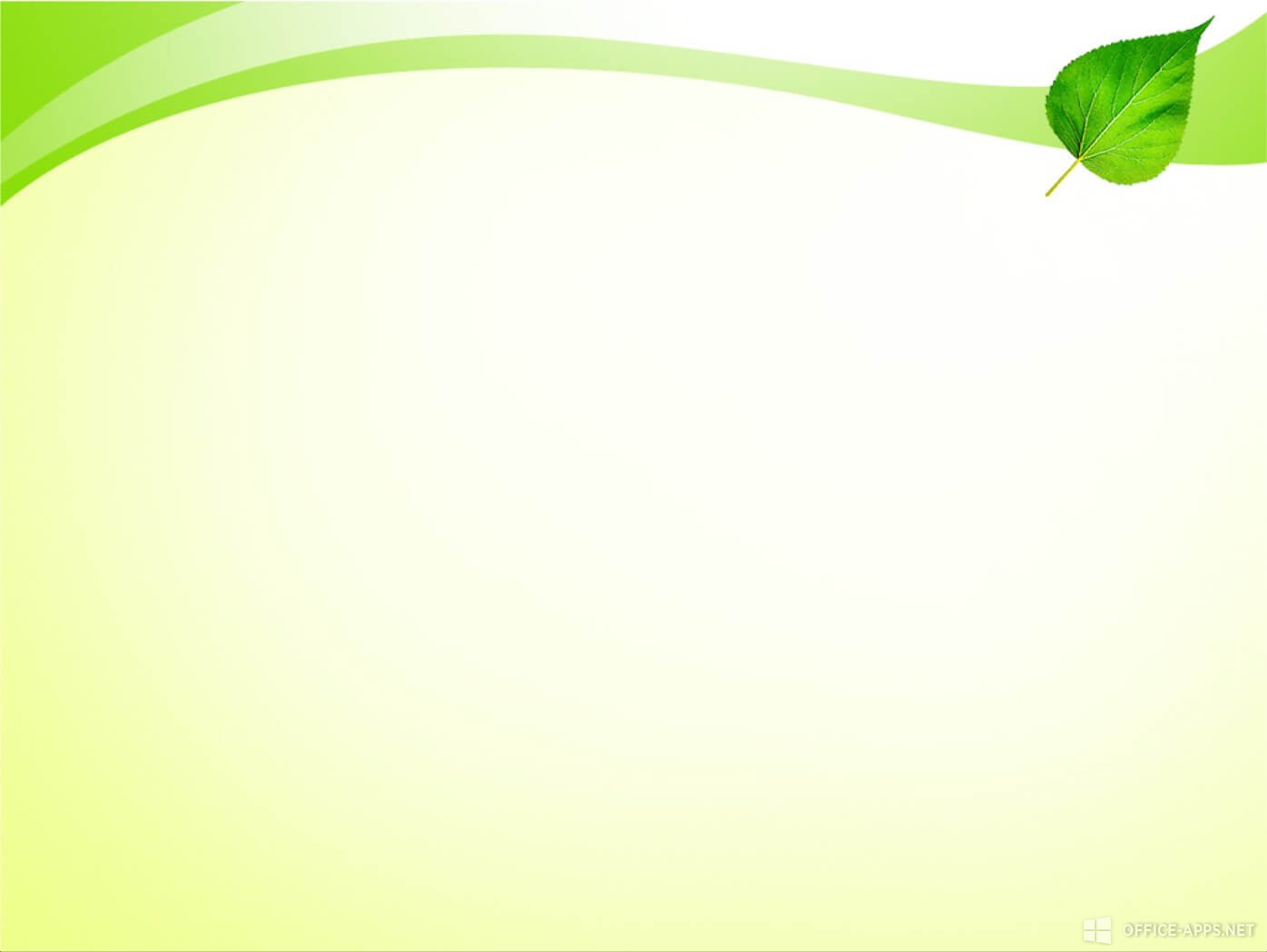 ВТИТ - это значимая общественная деятельность, направленная наобеспечение прав и законных интересов членов Профсоюза ипозволяющая привлечь внимание работодателя к вопросамсоблюдения в организации норм трудового законодательства. Социальное партнёрство – это основа стабильности и благоприятного микроклимата в коллективах, благополучия работников.
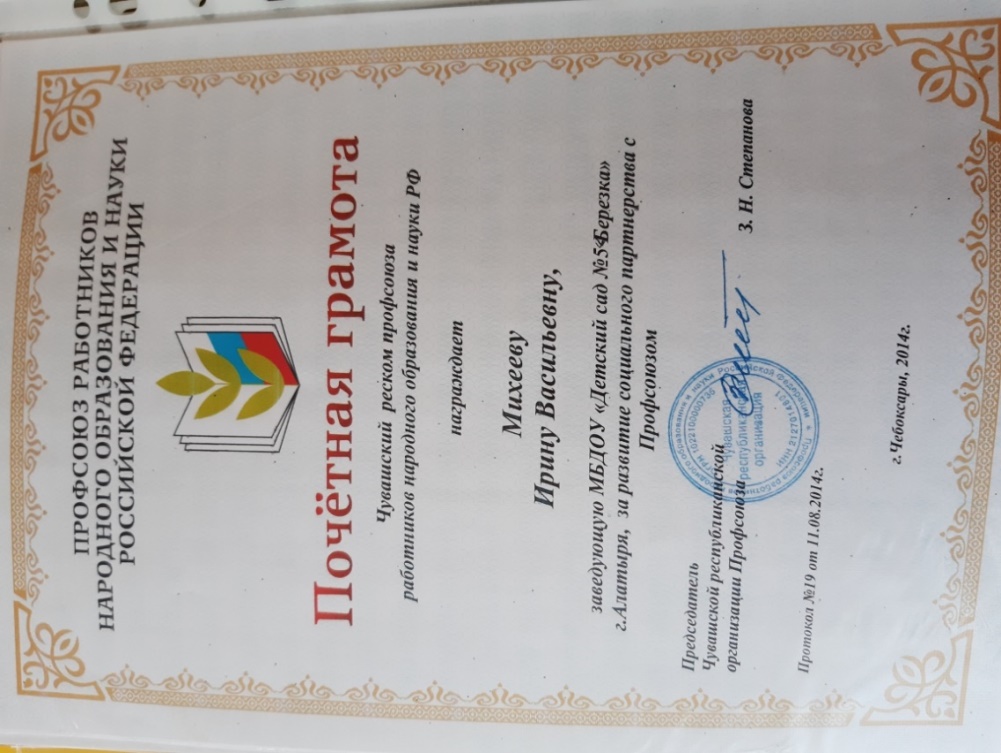 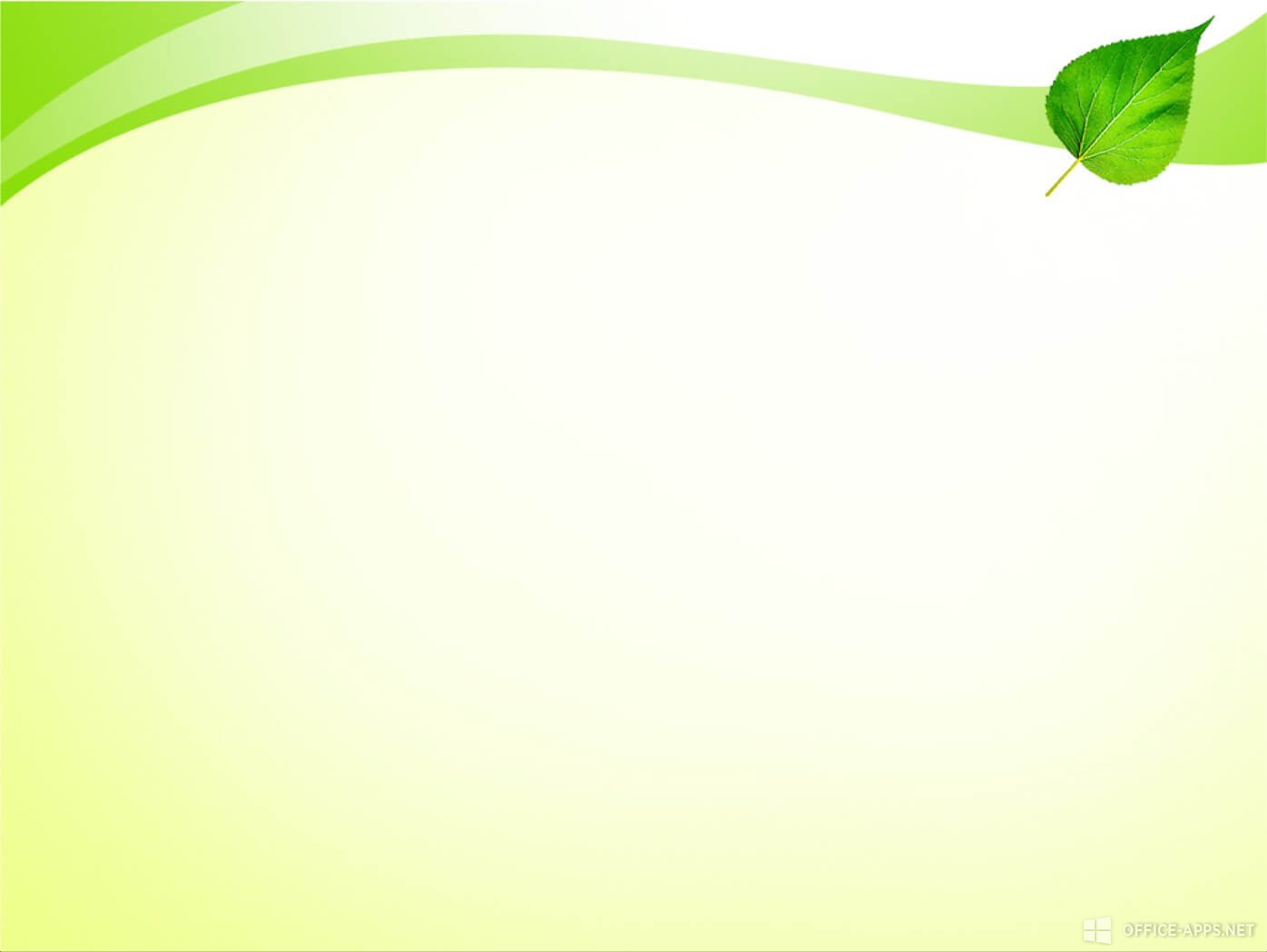 СПАСИБО ЗА ВНИМАНИЕ